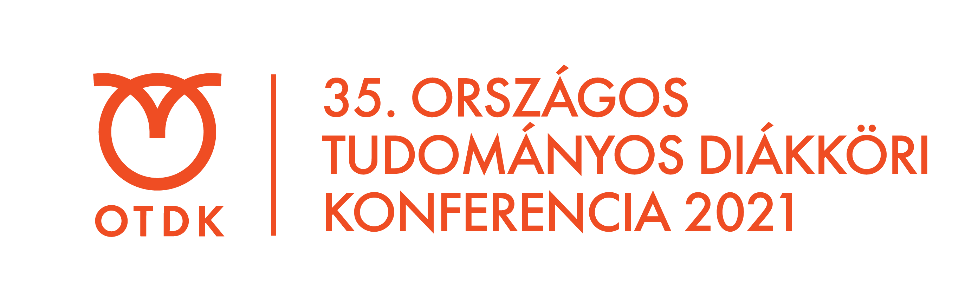 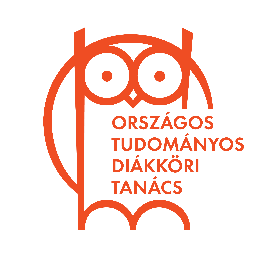 A 35. OTDK Pedagógiai, Pszichológiai, Andragógiai és Könyvtártudományi Szekció
Eredményhirdetés
NYÍREGYHÁZA, 2021. ÁPRILIS 20-22.
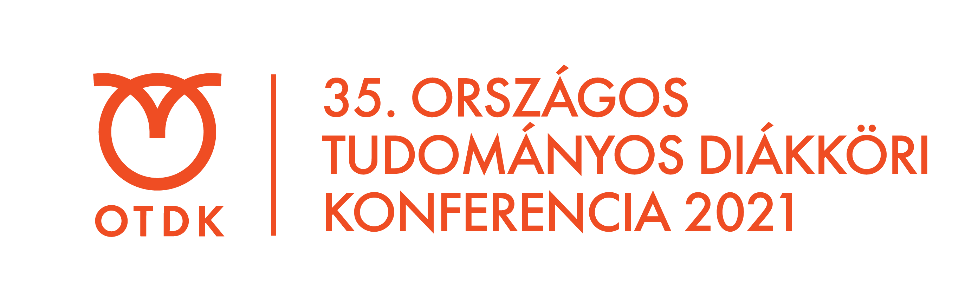 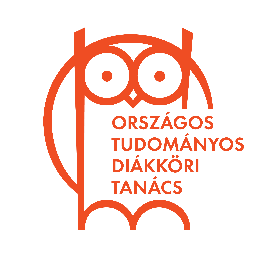 Pedagógiai alszekció
NYÍREGYHÁZA, 2021. ÁPRILIS 20-22.
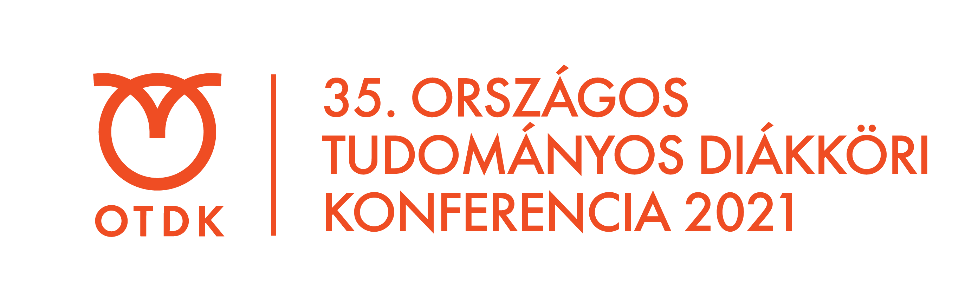 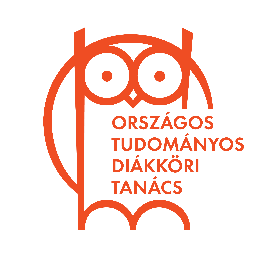 Gyógypedagógia elméleti és történeti témakörei I. Tagozat

Különdíj: A Bocskai István Gimnázium Alapítvány 15.000 Ft értékű különdíja

Vadász Alexandra
Nyíregyházi Egyetem
Témavezető: Borbélyné Magyar Beatrix
NYÍREGYHÁZA, 2021. ÁPRILIS 20-22.
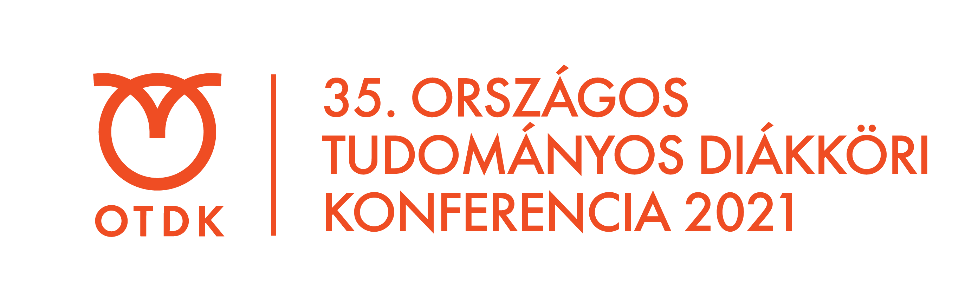 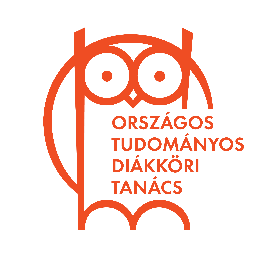 Gyógypedagógia elméleti és történeti témakörei I. Tagozat

II. helyezett, jutalma publikálási lehetőség az Acta Academiae Nyiregyhaziensis kiadványban

Hegedűs Hanga, Koltai Blanka Sára
Szegedi Tudományegyetem
Témavezető: Horváth Péter László
NYÍREGYHÁZA, 2021. ÁPRILIS 20-22.
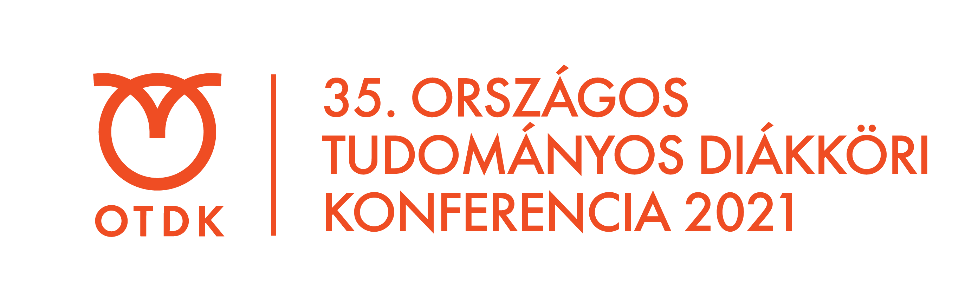 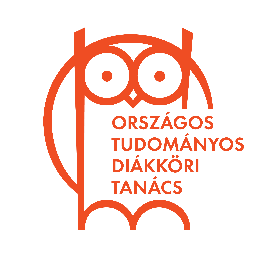 Gyógypedagógia elméleti és történeti témakörei I. Tagozat

I. helyezett, jutalma publikálási lehetőség az Acta Academiae Nyiregyhaziensis kiadványban

Dorogi Kiara
Debreceni Egyetem
Témavezető: Hegedűs Roland
NYÍREGYHÁZA, 2021. ÁPRILIS 20-22.
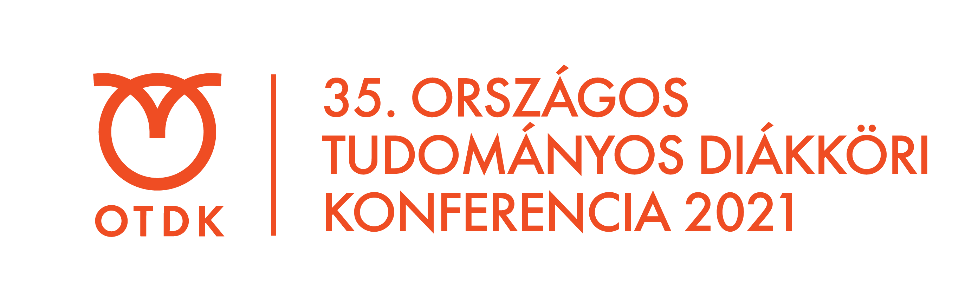 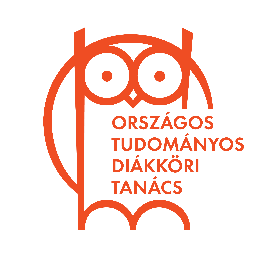 Gyógypedagógia elméleti és történeti témakörei II. Tagozat

Különdíj: Publikálási lehetőség a Neveléstudomány: Oktatás – Kutatás – Innováció folyóiratban; könyvajándék

Ficzere Péter Botond
Szegedi Tudományegyetem
Témavezető: Ladányi Lili
NYÍREGYHÁZA, 2021. ÁPRILIS 20-22.
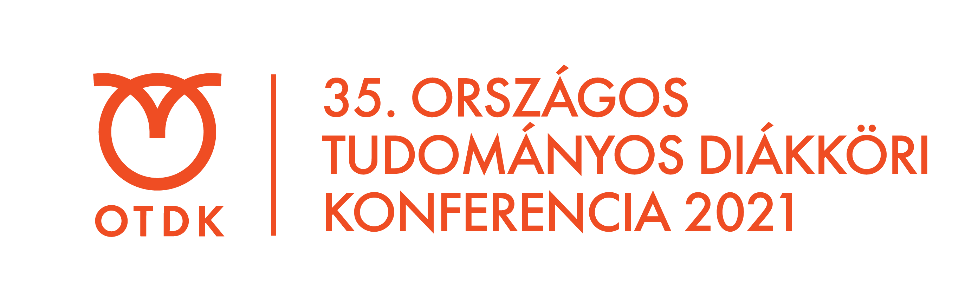 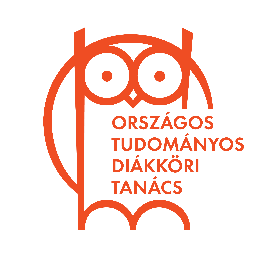 Gyógypedagógia elméleti és történeti témakörei II. Tagozat

Különdíj: a Nyíregyházi Állatpark Nonprofit Kft. különdíja, 1 főre szóló belépő a Nyíregyházi Állatparkba, amihez a Nyíregyházi Egyetem az egyetemi Bessenyei Hotelben 1 éjszakát ajánl fel a különdíj nyertesének

Kiss Albert Botondné
Debreceni Egyetem
Témavezető: Pető Ildikó
NYÍREGYHÁZA, 2021. ÁPRILIS 20-22.
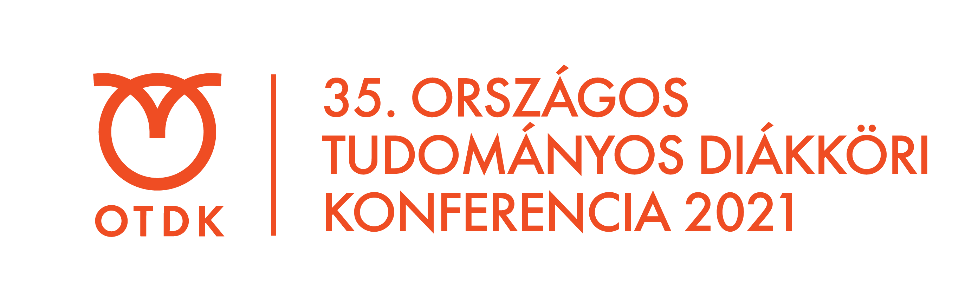 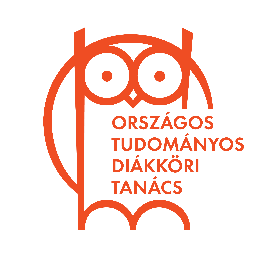 Gyógypedagógia elméleti és történeti témakörei II. Tagozat

Különdíj: a Nyíregyházi Állatpark Nonprofit Kft. különdíja, 1 főre szóló belépő a Nyíregyházi Állatparkba, amihez a Nyíregyházi Egyetem az egyetemi Bessenyei Hotelben 1 éjszakát ajánl fel a különdíj nyertesének

Koltai Blanka Sára
Szegedi Tudományegyetem
Témavezetők: Devosa Iván, Tiszai Luca
NYÍREGYHÁZA, 2021. ÁPRILIS 20-22.
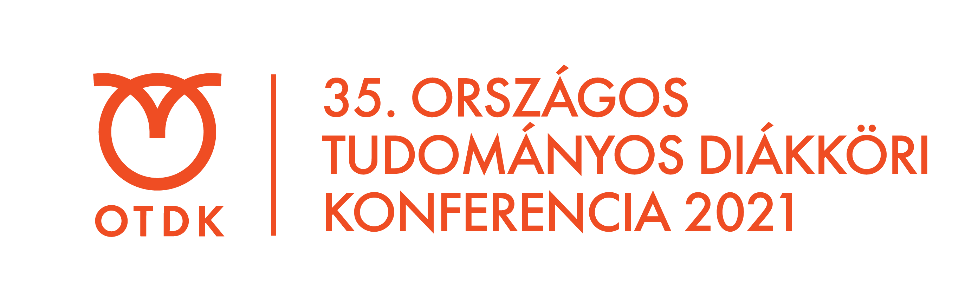 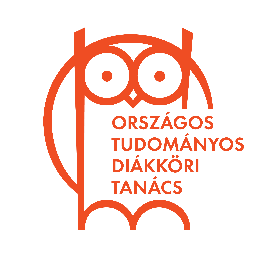 Gyógypedagógia elméleti és történeti témakörei II. Tagozat

III. helyezett, jutalma publikálási lehetőség az Acta Academiae Nyiregyhaziensis kiadványban

Váradi Alexandra
Kaposvári Egyetem
Témavezető: DiBlasio Barbara
NYÍREGYHÁZA, 2021. ÁPRILIS 20-22.
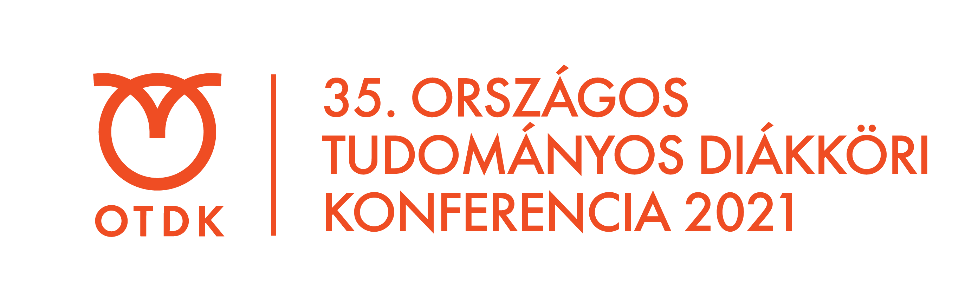 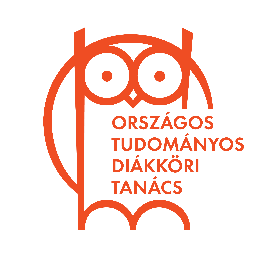 Gyógypedagógia elméleti és történeti témakörei II. Tagozat

II. helyezett, jutalma publikálási lehetőség az Acta Academiae Nyiregyhaziensis kiadványban

Peszeki Dorina
Szegedi Tudományegyetem
Témavezető: Horváth Péter László
NYÍREGYHÁZA, 2021. ÁPRILIS 20-22.
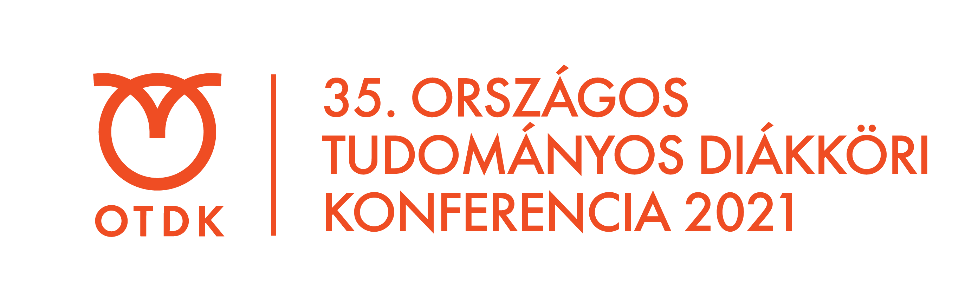 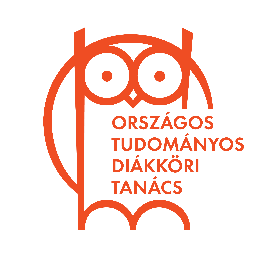 Gyógypedagógia elméleti és történeti témakörei II. Tagozat

I. helyezett, jutalma publikálási lehetőség az Acta Academiae Nyiregyhaziensis kiadványban

Kajdi Dóra
Debreceni Egyetem
Témavezető: Mező Katalin
NYÍREGYHÁZA, 2021. ÁPRILIS 20-22.
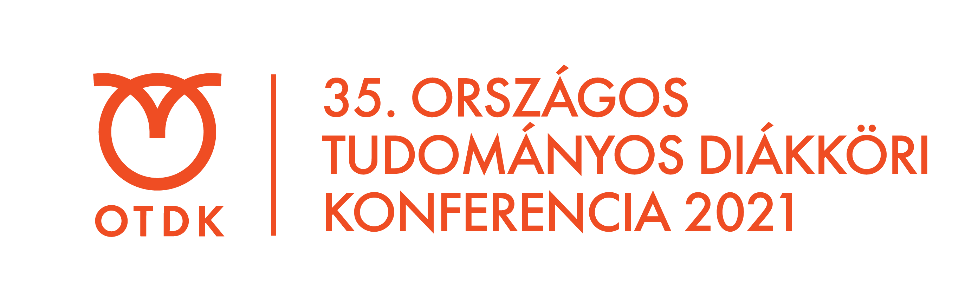 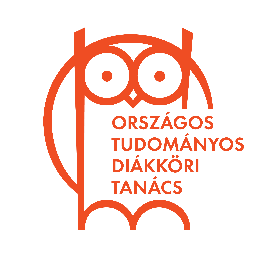 Neveléselmélet Tagozat

Különdíj: A Debreceni Egyetem által felajánlott könyvcsomag

Bese Bernadett, Bc.
Konstantin Filozófus Egyetem
Témavezető: Szalai Daniel
NYÍREGYHÁZA, 2021. ÁPRILIS 20-22.
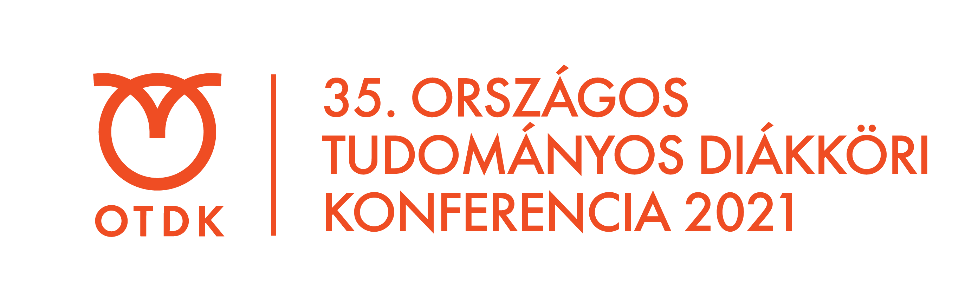 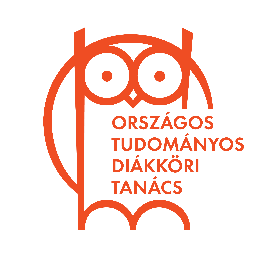 Neveléselmélet Tagozat

Különdíj: A Debreceni Egyetem által felajánlott könyvcsomag

Major Tünde Kármen
Pécsi Tudományegyetem
Témavezető: Boronkai Dóra
NYÍREGYHÁZA, 2021. ÁPRILIS 20-22.
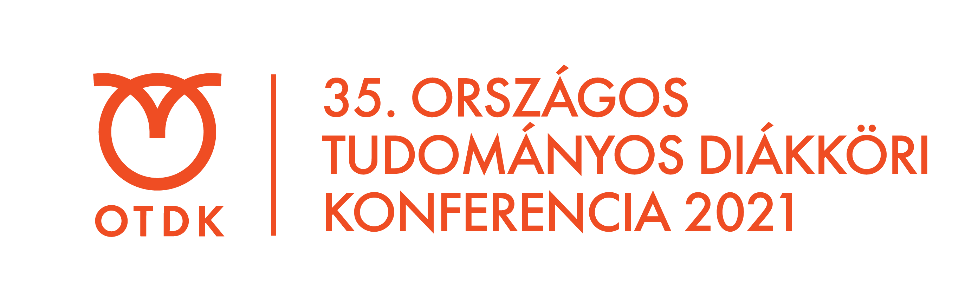 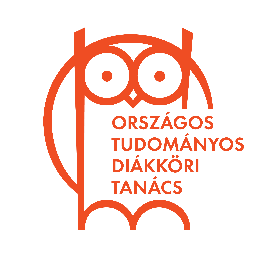 Neveléselmélet Tagozat

II. helyezett, jutalma publikálási lehetőség Acta Academiae Nyiregyhaziensis kiadványban

Kovács Alexandra Mária
Károli Gáspár Református Egyetem
Témavezető: Kovács-Veréb Lilla
NYÍREGYHÁZA, 2021. ÁPRILIS 20-22.
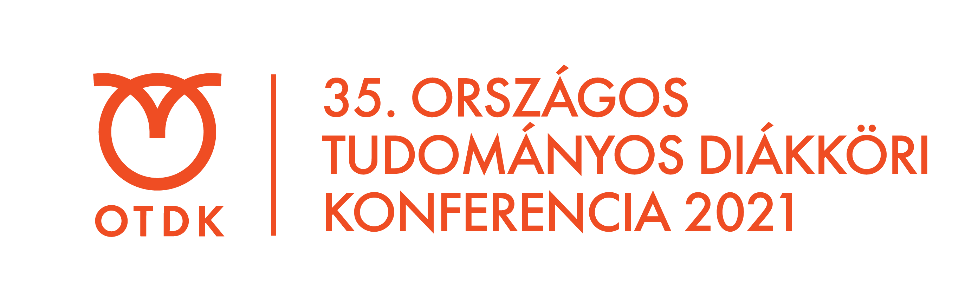 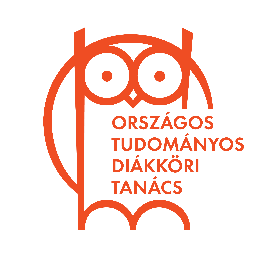 Neveléselmélet Tagozat

I. helyezett, jutalma publikálási lehetőség a Central European Journal of Educational Research (CEJER) folyóiratban; könyvajándék

Szőllősi Tamás
Eszterházy Károly Egyetem
Témavezető: Ugrai János
NYÍREGYHÁZA, 2021. ÁPRILIS 20-22.
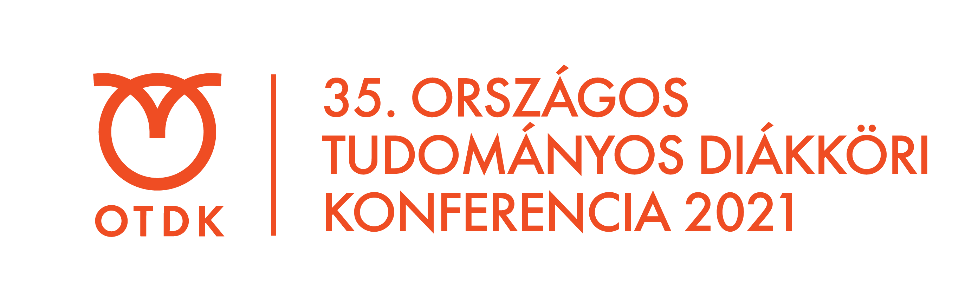 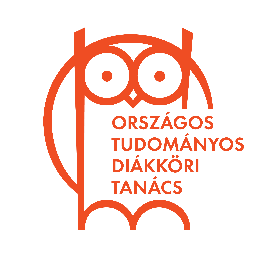 Nevelésszociológia I. Tagozat

Különdíj: Publikálási lehetőség a Pedagógusképzés folyóiratban; könyvajándék

Kormos Kevin
Eötvös Loránd Tudományegyetem
Témavezető: Rónay Zoltán
NYÍREGYHÁZA, 2021. ÁPRILIS 20-22.
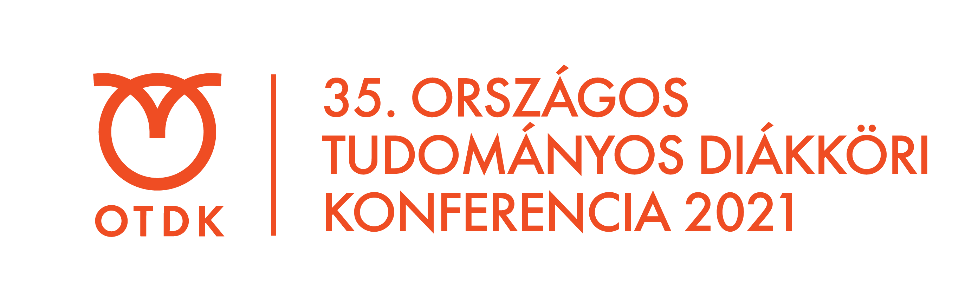 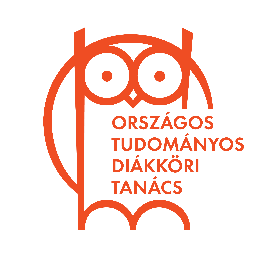 Nevelésszociológia I. Tagozat

Különdíj: a CHERD-Hungary féléves gyakornoki különdíja

Orgován Vivien
Debreceni Egyetem
Témavezető: Engler Ágnes
NYÍREGYHÁZA, 2021. ÁPRILIS 20-22.
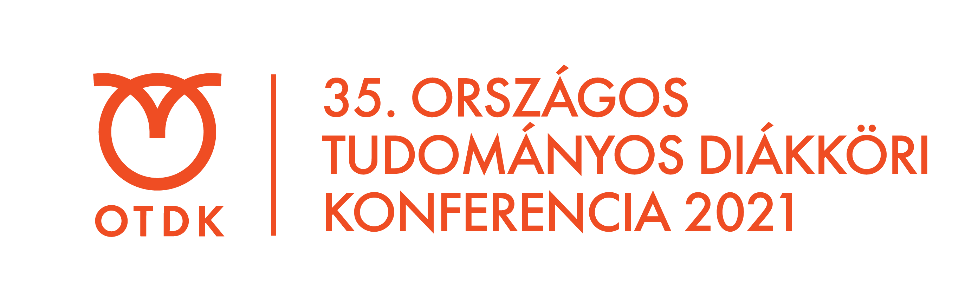 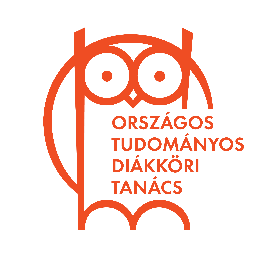 Nevelésszociológia I. Tagozat

III. helyezett, jutalma publikálási lehetőség az Acta Academiae Nyiregyhaziensis kiadványban

Békési Zsolt
Debreceni Egyetem
Témavezető: Kovács-Nagy Klára
NYÍREGYHÁZA, 2021. ÁPRILIS 20-22.
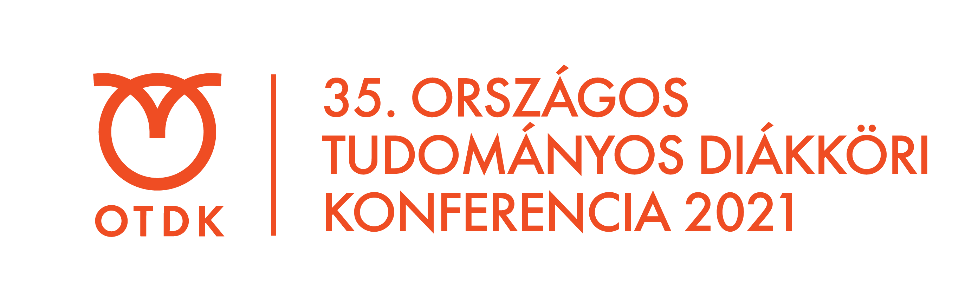 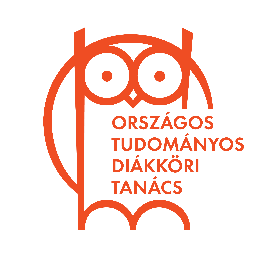 Nevelésszociológia I. Tagozat

II. helyezett, jutalma publikálási lehetőség az Acta Academiae Nyiregyhaziensis kiadványban

Károlyi Borbála
Eötvös Loránd Tudományegyetem
Témavezető: Fehérvári Anikó
NYÍREGYHÁZA, 2021. ÁPRILIS 20-22.
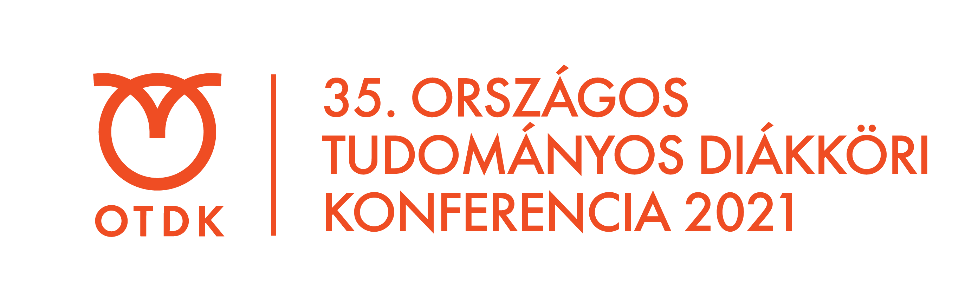 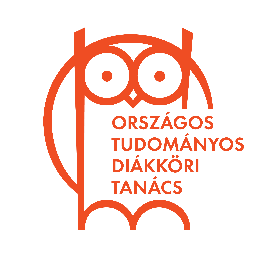 Nevelésszociológia I. Tagozat

I. helyezett, jutalma publikálási lehetőség Hungarian Educational Research Journal (HERJ) folyóiratban

Győri Krisztina
Debreceni Egyetem
Témavezető: Pusztai Gabriella
NYÍREGYHÁZA, 2021. ÁPRILIS 20-22.
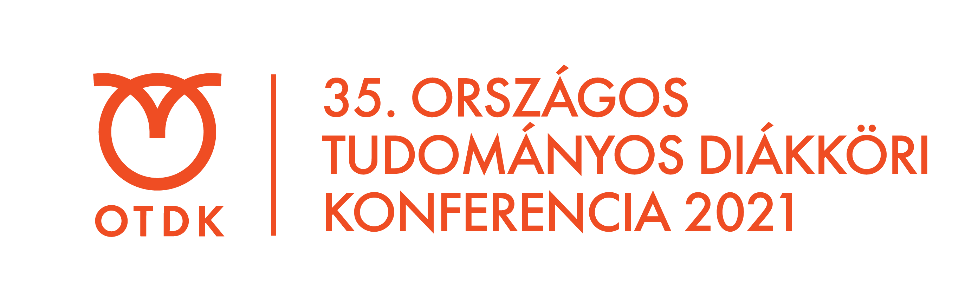 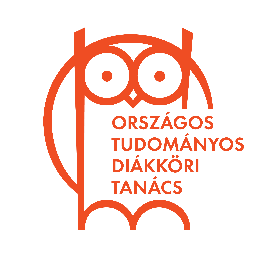 Nevelésszociológia II. Tagozat

Különdíj: a Kiss Árpád Konferencián való részvétel

Fekete Anett, Jaksa Éva, Kabai Dániel, Varga Alexandra
Szegedi Tudományegyetem
Témavezető: Jagodics Balázs
NYÍREGYHÁZA, 2021. ÁPRILIS 20-22.
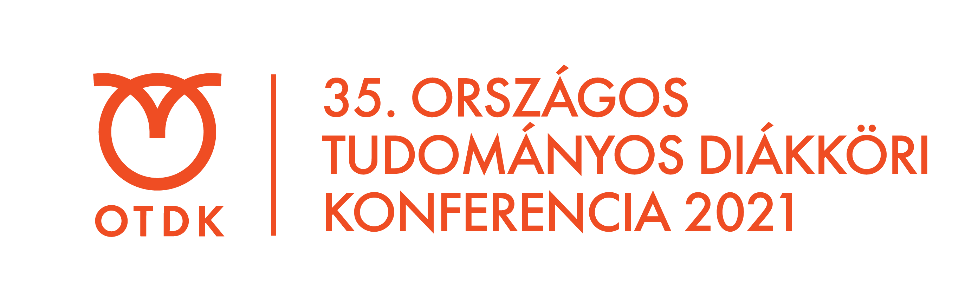 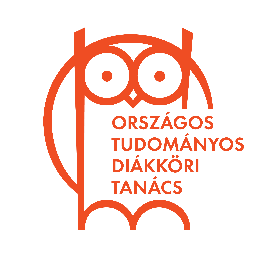 Nevelésszociológia II. Tagozat

III. helyezett, jutalma egy anonym felajánló 25.000 Ft értékű pénzjutalma

Melkvi Fruzsina Anna
Neumann János Egyetem
Témavezető: Rigó Róbert
NYÍREGYHÁZA, 2021. ÁPRILIS 20-22.
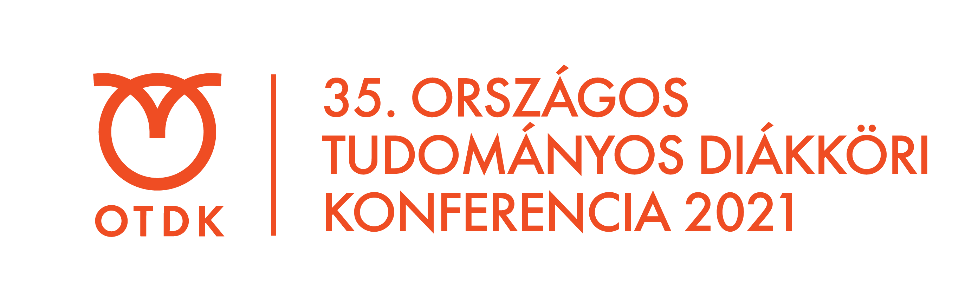 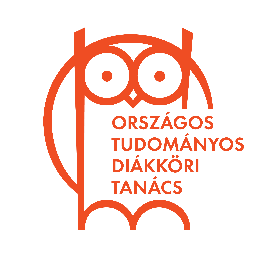 Nevelésszociológia II. Tagozat

II. helyezett, jutalma publikálási lehetőség az Acta Academiae Nyiregyhaziensis kiadványban

Csörgő Emese, Richardson Enikő, Tóth Anna Veronika
Eötvös Loránd Tudományegyetem
Témavezető: Rausch Attila
NYÍREGYHÁZA, 2021. ÁPRILIS 20-22.
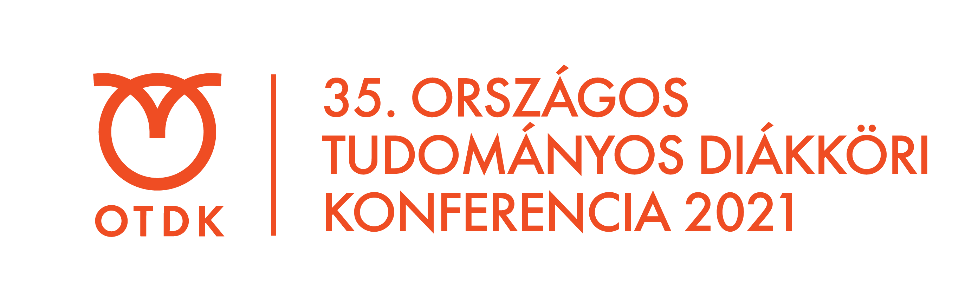 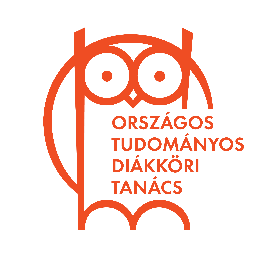 Nevelésszociológia II. Tagozat

I. helyezett, jutalma részvételi lehetőség a Magyar Nevelés- és Oktatáskutatók Egyesülete (HERA) által szervezett HuCER konferencián

Kozma Kitti
Debreceni Egyetem
Témavezető: Ceglédi Tímea
NYÍREGYHÁZA, 2021. ÁPRILIS 20-22.
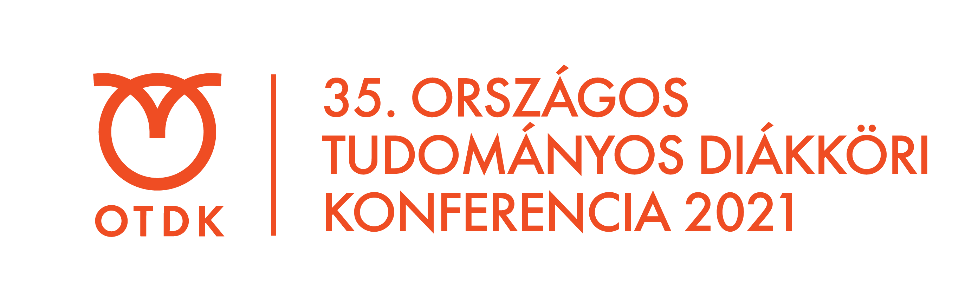 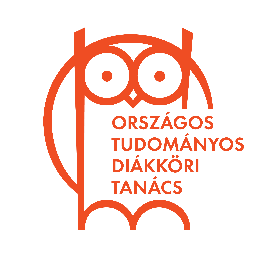 Nevelésszociológia III. Tagozat

Különdíj: a Kiss Árpád Konferencián való részvétel

Balogh Jennifer
Debreceni Egyetem
Témavezető: Ceglédi Tímea
NYÍREGYHÁZA, 2021. ÁPRILIS 20-22.
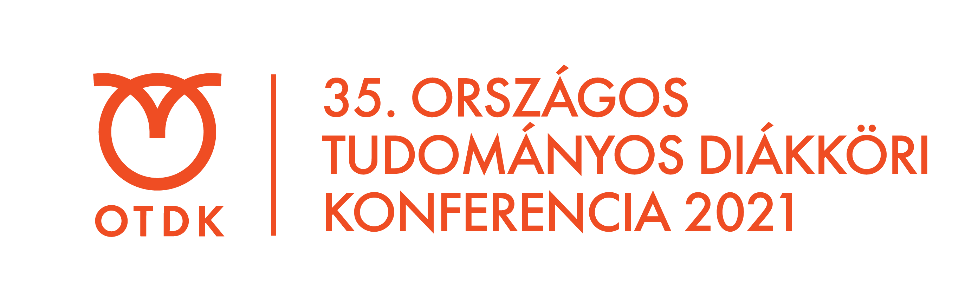 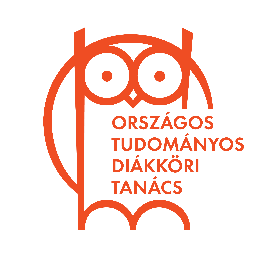 Nevelésszociológia III. Tagozat

Különdíj: a Kiss Árpád Konferencián való részvétel

Cséber Dominika
Széchenyi István Egyetem
Témavezető: Zajdó Krisztina
NYÍREGYHÁZA, 2021. ÁPRILIS 20-22.
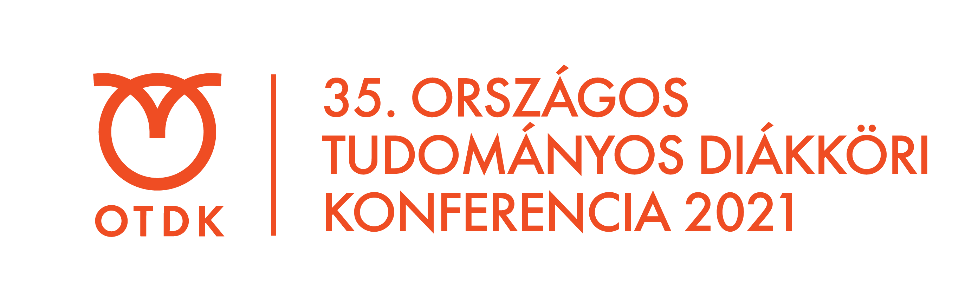 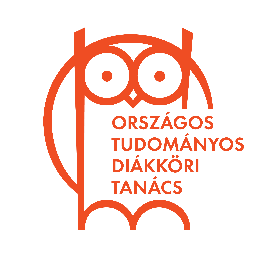 Nevelésszociológia III. Tagozat

II. helyezett, jutalma publikálási lehetőség az Acta Academiae Nyiregyhaziensis kiadványban

Horváth Krisztina
Soproni Egyetem
Témavezető: Tóth-Merza Katalin
NYÍREGYHÁZA, 2021. ÁPRILIS 20-22.
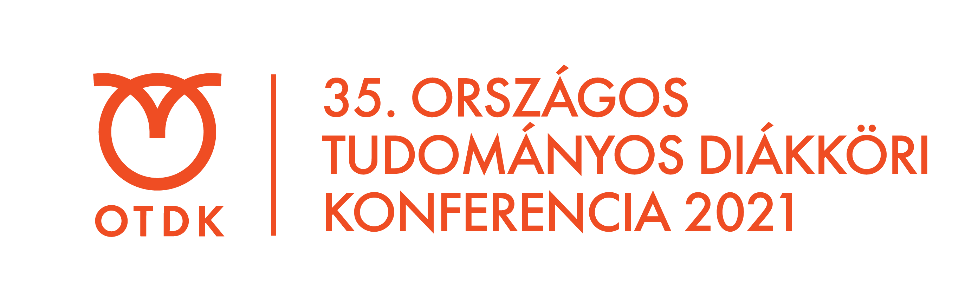 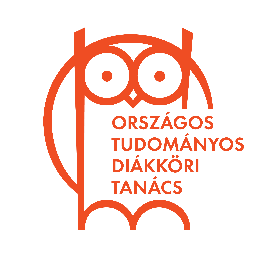 Nevelésszociológia III. Tagozat

I. helyezett, jutalma publikálási lehetőség a Central European Journal of Educational Research (CEJER) folyóiratban; könyvajándék

Kocsis Nóra
Debreceni Egyetem
Témavezető: Bocsi Veronika
NYÍREGYHÁZA, 2021. ÁPRILIS 20-22.
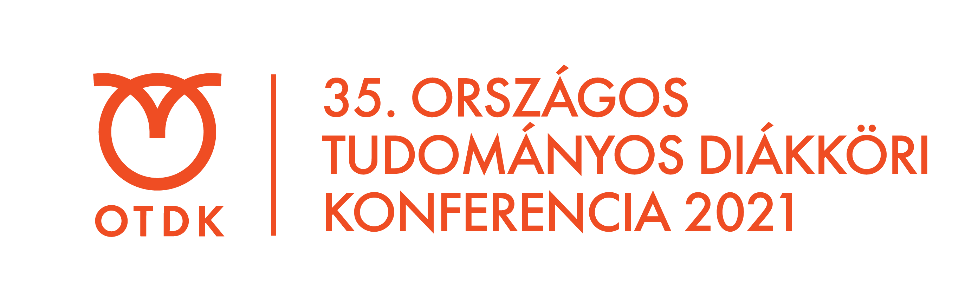 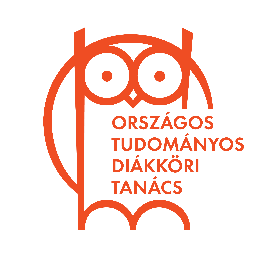 Oktatáselmélet (Didaktika) Tagozat

Különdíj: Publikálási lehetőség az Educatio folyóiratban; könyvajándék

Pál Janka
Eötvös Loránd Tudományegyetem
Témavezető: Pajor Gabriella
NYÍREGYHÁZA, 2021. ÁPRILIS 20-22.
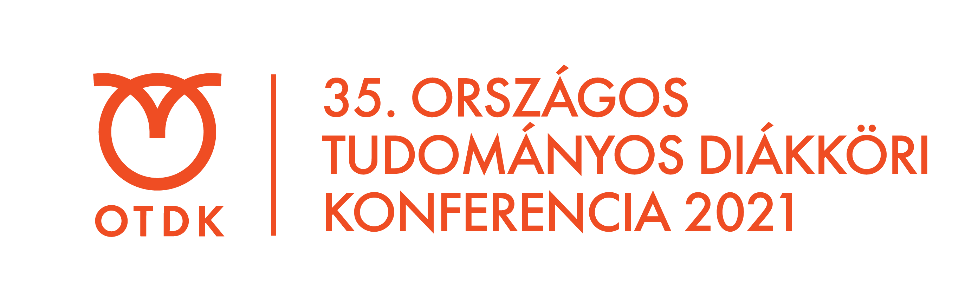 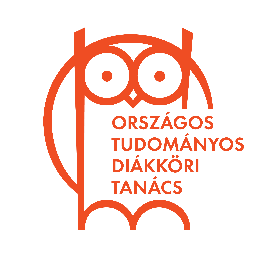 Oktatáselmélet (Didaktika) Tagozat

III. helyezett, jutalma publikálási lehetőség az Acta Academiae Nyiregyhaziensis kiadványban

Gergely Bence
Károli Gáspár Református Egyetem
Témavezetők: Takács Szabolcs, T. Kárász Judit
NYÍREGYHÁZA, 2021. ÁPRILIS 20-22.
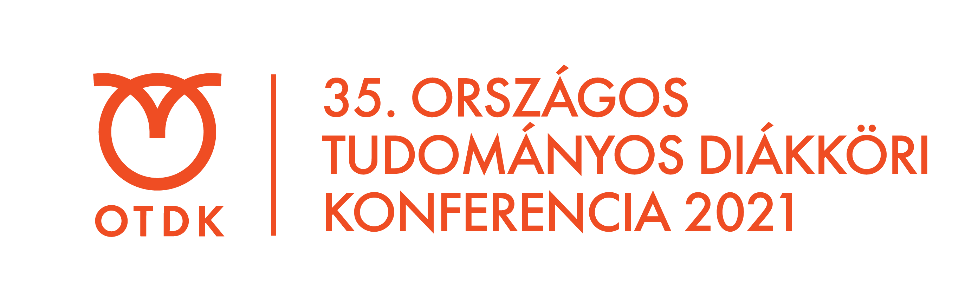 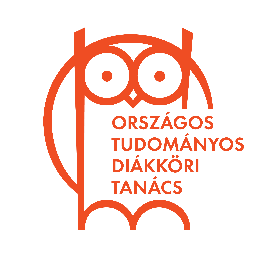 Oktatáselmélet (Didaktika) Tagozat

III. helyezett, jutalma publikálási lehetőség az Acta Academiae Nyiregyhaziensis kiadványban

Kovács Vivien-Emma
Babeș-Bolyai Tudományegyetem
Témavezető: Barabási Tünde
NYÍREGYHÁZA, 2021. ÁPRILIS 20-22.
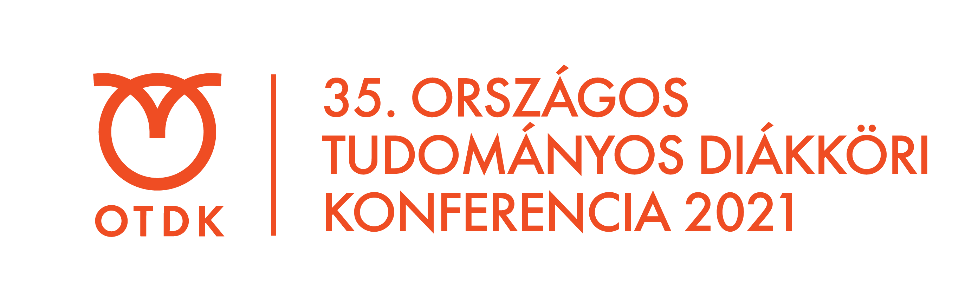 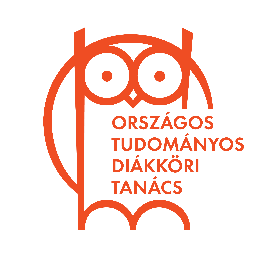 Oktatáselmélet (Didaktika) Tagozat

II. helyezett, jutalma részvételi lehetőség a Magyar Nevelés- és Oktatáskutatók Egyesülete (HERA) által szervezett HuCER konferencián

Fejes Zsófia
Eötvös Loránd Tudományegyetem
Témavezető: Misley Helga
NYÍREGYHÁZA, 2021. ÁPRILIS 20-22.
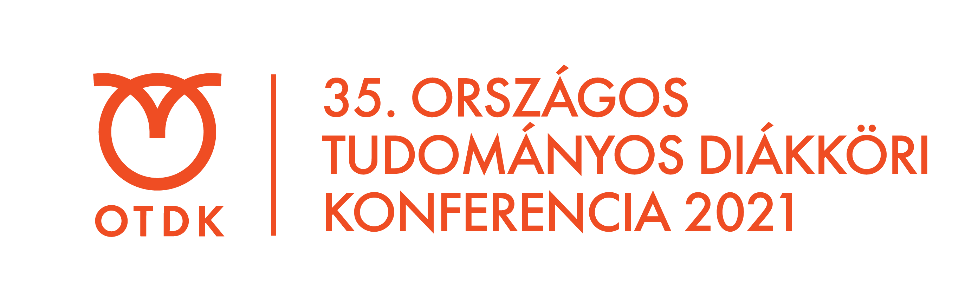 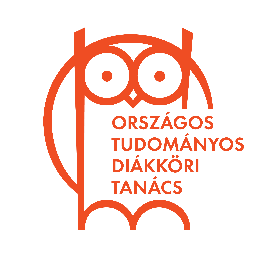 Oktatáselmélet (Didaktika) Tagozat

I. helyezett, jutalma publikálási lehetőség Hungarian Educational Research Journal (HERJ) folyóiratban

Gergely Bence, Kispál Sára
Károli Gáspár Református Egyetem
Témavezető: Takácsné Kárász Judit, Takács Szabolcs
NYÍREGYHÁZA, 2021. ÁPRILIS 20-22.
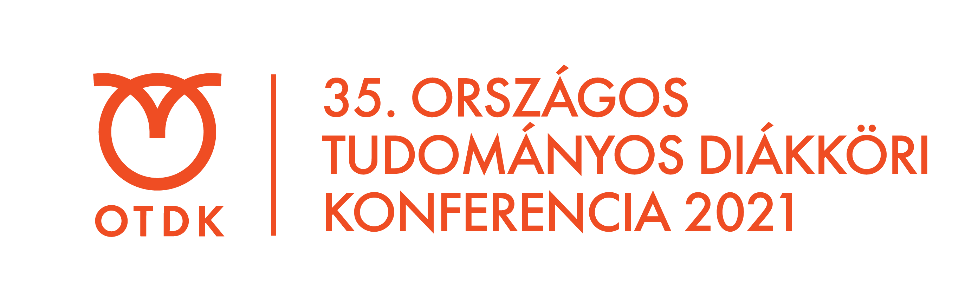 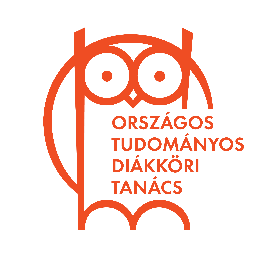 Pszichológiai alszekció
A Magyar Pszichológiai Társaság minden Pszichológia Tagozatban első és második helyezettnek ingyenes részvételi lehetőséget és étkezést biztosít az augusztusban megrendezésre kerülő XXIX. Országos Tudományos Nagygyűlésen

A Z-press kiadó minden résztvevő számára kedvezményt biztosít a webshopon történő rendelés során
NYÍREGYHÁZA, 2021. ÁPRILIS 20-22.
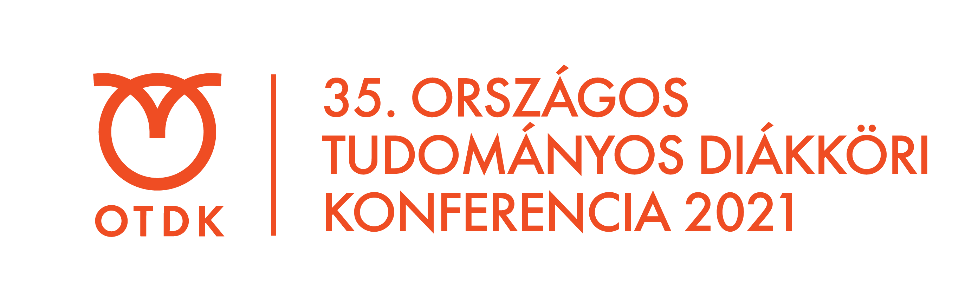 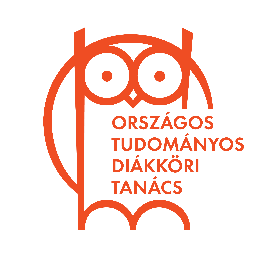 Alkalmazott pszichológia I. Tagozat

Különdíj: Egyéves Mindennapi Pszichológia előfizetés – Jánvári Miriam felajánlása

Kiss Kitti
Budapesti Műszaki és Gazdaságtudományi Egyetem
Témavezető: Kun Ágota
NYÍREGYHÁZA, 2021. ÁPRILIS 20-22.
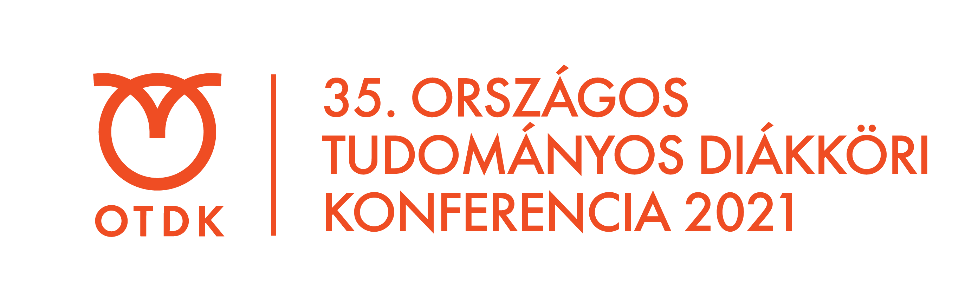 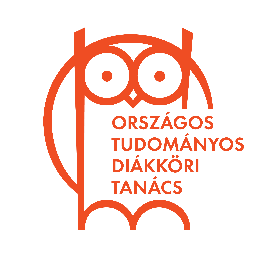 Alkalmazott pszichológia I. Tagozat

III. helyezett

Szabó Klaudia
Debreceni Egyetem
Témavezető: Molnárné Kovács Judit
NYÍREGYHÁZA, 2021. ÁPRILIS 20-22.
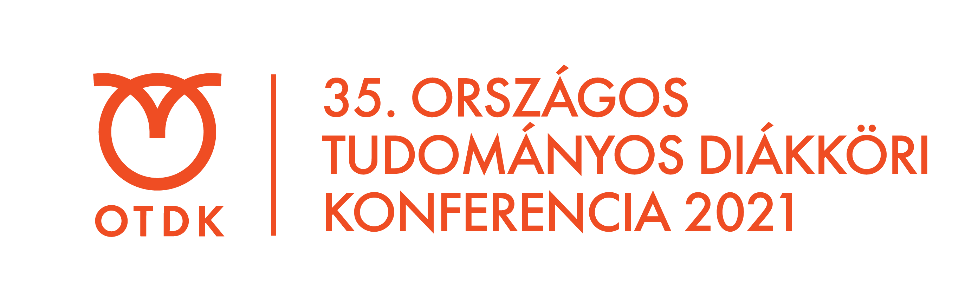 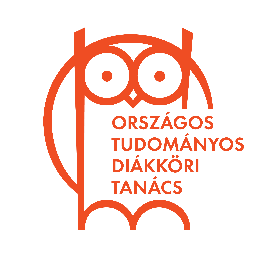 Alkalmazott pszichológia I. Tagozat

II. helyezett

Bontó Petra
Soproni Egyetem
Témavezető: Tóth-Merza Katalin
NYÍREGYHÁZA, 2021. ÁPRILIS 20-22.
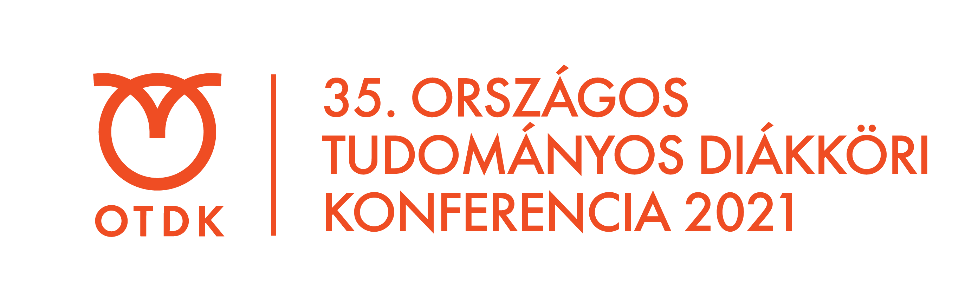 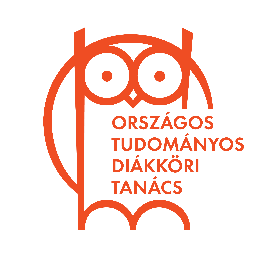 Alkalmazott pszichológia I. Tagozat

I. helyezett

Mátyás Eszter
Pázmány Péter Katolikus Egyetem
Témavezető: Hargitai Rita
NYÍREGYHÁZA, 2021. ÁPRILIS 20-22.
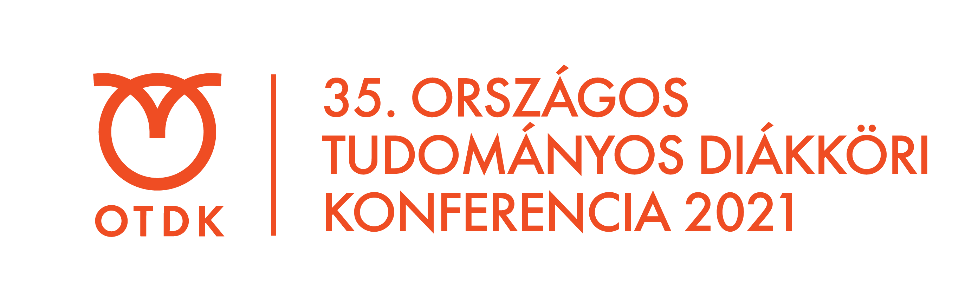 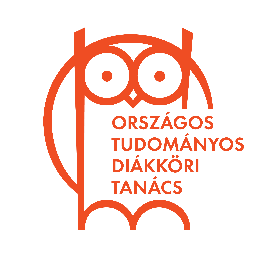 Alkalmazott pszichológia II. Tagozat

Különdíj: Tárnok Zsanett Mindennapi Pszichológia könyvcsomag

Fehér Adrián, Mester Patrik Péter
Pécsi Tudományegyetem
Témavezető: Putz Ádám
NYÍREGYHÁZA, 2021. ÁPRILIS 20-22.
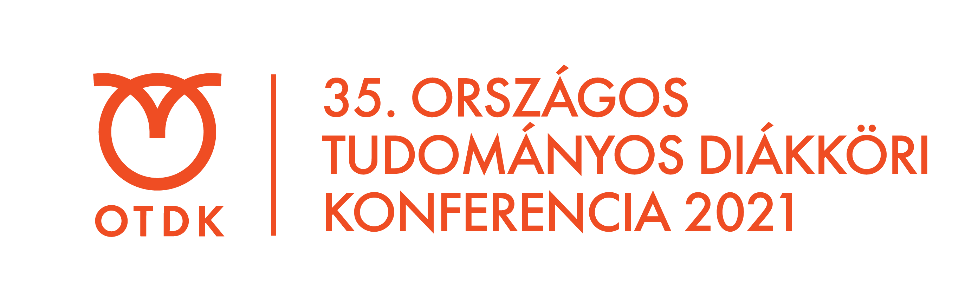 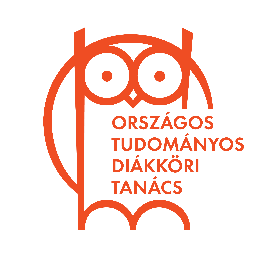 Alkalmazott pszichológia II. Tagozat

Különdíj: a Nyíregyházi Állatpark Nonprofit Kft. különdíja, 1 főre szóló belépő a Nyíregyházi Állatparkba, amihez a Nyíregyházi Egyetem az egyetemi Bessenyei Hotelben 1 éjszakát ajánl fel a különdíj nyertesének

Ladányi Bence, Novák Gabriella
Eötvös Loránd Tudományegyetem
Témavezető: Rácz József
NYÍREGYHÁZA, 2021. ÁPRILIS 20-22.
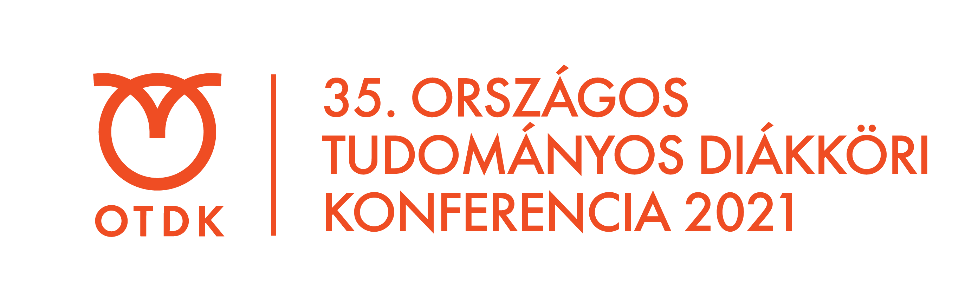 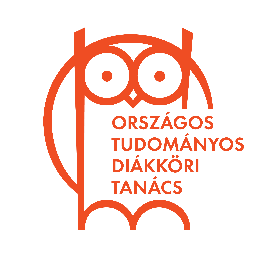 Alkalmazott pszichológia II. Tagozat

III. helyezett

Basler Julia
Pécsi Tudományegyetem
Témavezető: Zsidó András Norbert
NYÍREGYHÁZA, 2021. ÁPRILIS 20-22.
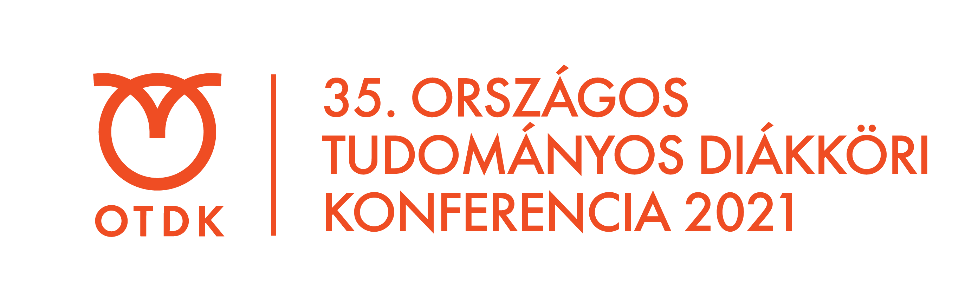 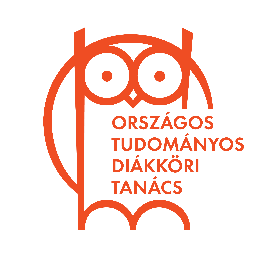 Alkalmazott pszichológia II. Tagozat

III. helyezett

Gajdics Janka
Szegedi Tudományegyetem
Témavezetők: Andó Bálint, Csabai Márta
NYÍREGYHÁZA, 2021. ÁPRILIS 20-22.
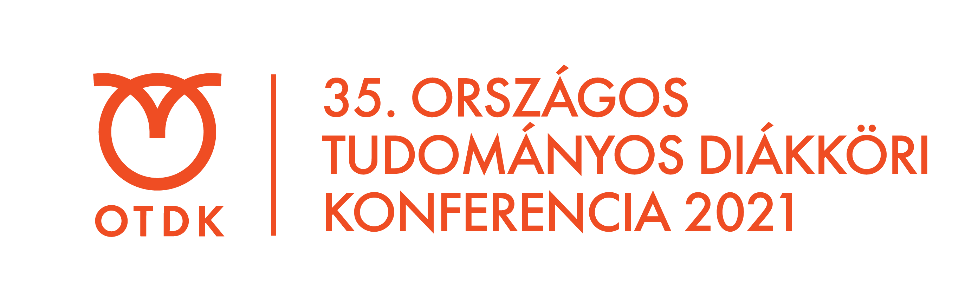 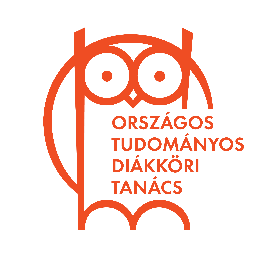 Alkalmazott pszichológia II. Tagozat

II. helyezett

Veress Emőke
Erdélyi Magyar Tudományegyetem
Témavezetők: Kálcza-Jánosi Kinga, Gálfi Bernadette
NYÍREGYHÁZA, 2021. ÁPRILIS 20-22.
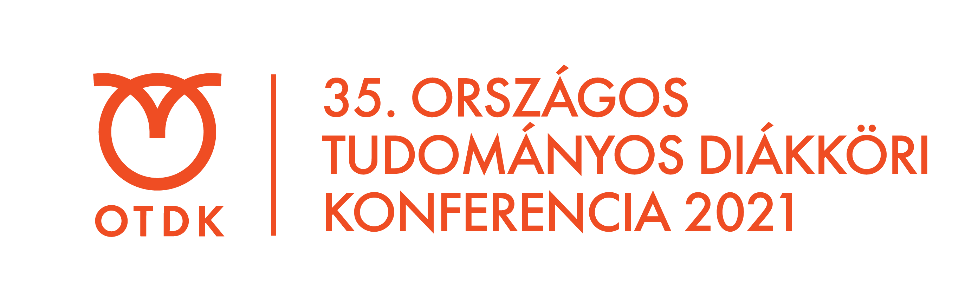 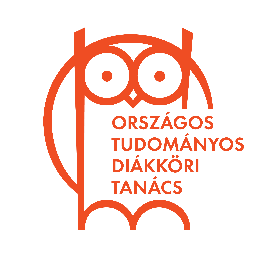 Alkalmazott pszichológia II. Tagozat

I. helyezett

Madár Lili, Szebik Anna
Eötvös Loránd Tudományegyetem
Témavezetők: Garai-Takács Zsófia, Kassai Réka, Koncz Ádám
NYÍREGYHÁZA, 2021. ÁPRILIS 20-22.
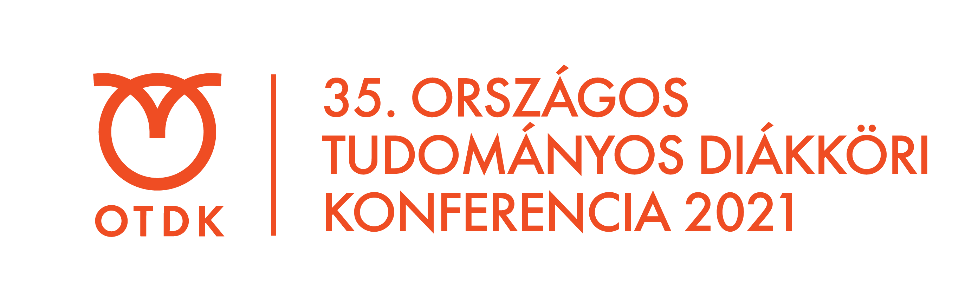 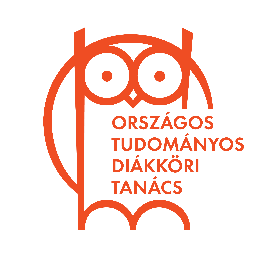 Alkalmazott pszichológia III. Tagozat

Különdíj: a CHERD-Hungary féléves gyakornoki különdíja, továbbá jutalma a Z-Press könyvkiadó által felajánlott könyv

Stumphauser Nóra
Budapesti Műszaki és Gazdaságtudományi Egyetem
Témavezető: Séllei Beatrix, Molontay Roland
NYÍREGYHÁZA, 2021. ÁPRILIS 20-22.
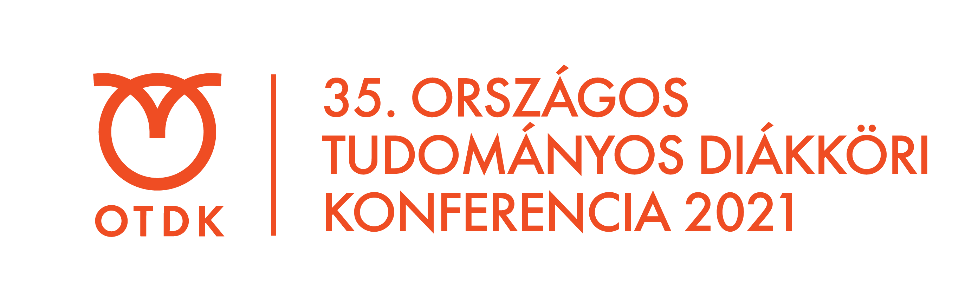 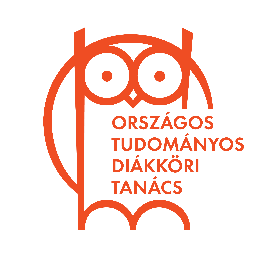 Alkalmazott pszichológia III. Tagozat

III. helyezett

Boda Kamilla, Topa Kristóf
Pécsi Tudományegyetem
Témavezető: Csathó Árpád
NYÍREGYHÁZA, 2021. ÁPRILIS 20-22.
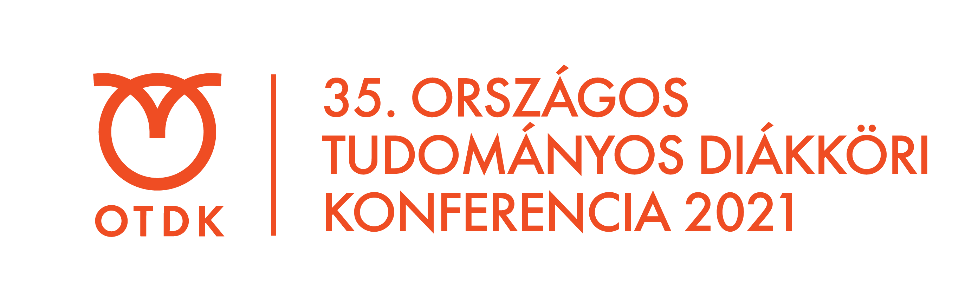 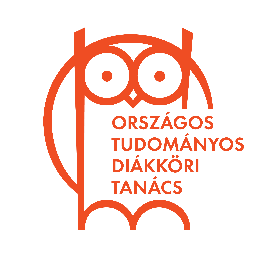 Alkalmazott pszichológia III. Tagozat

III. helyezett

Kalotai Zsófia
Károli Gáspár Református Egyetem
Témavezető: Smohai Máté
NYÍREGYHÁZA, 2021. ÁPRILIS 20-22.
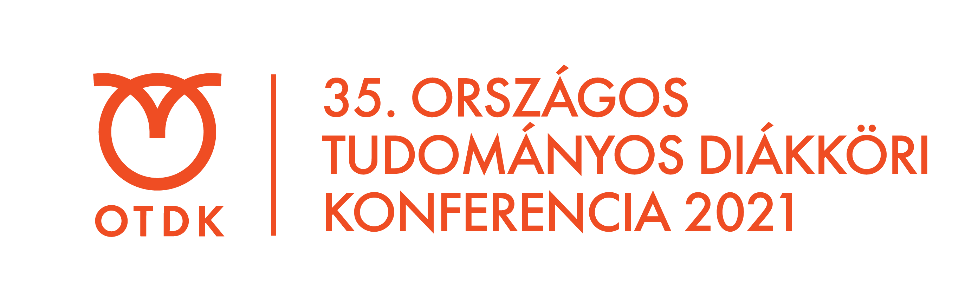 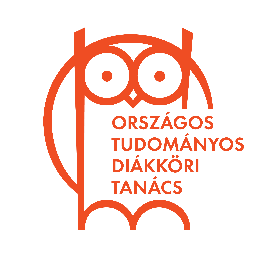 Alkalmazott pszichológia III. Tagozat

III. helyezett

Lippai Judit
Eötvös Loránd Tudományegyetem
Témavezető: Koronczai Beatrix
NYÍREGYHÁZA, 2021. ÁPRILIS 20-22.
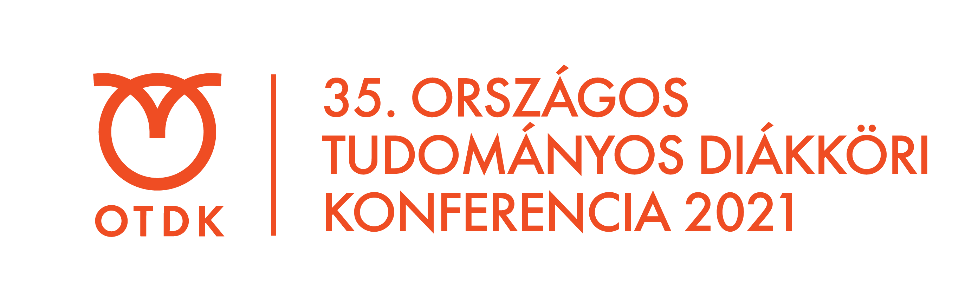 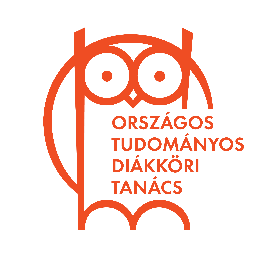 Alkalmazott pszichológia III. Tagozat

III. helyezett

Székely Szabolcs
Eötvös Loránd Tudományegyetem
Témavezető: Gönye Bianka
NYÍREGYHÁZA, 2021. ÁPRILIS 20-22.
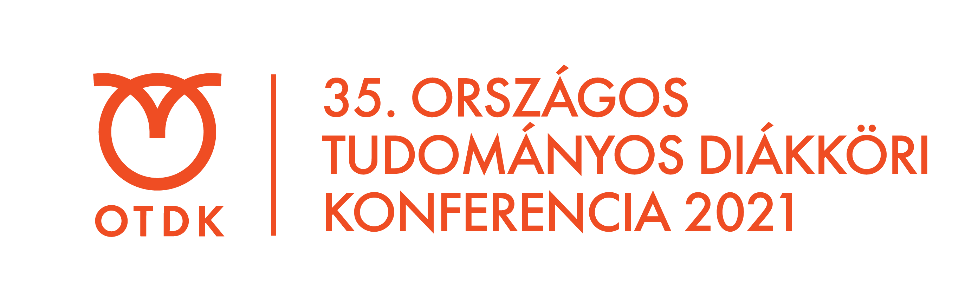 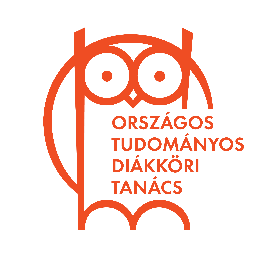 Alkalmazott pszichológia III. Tagozat

II. helyezett

Gáspár Baksa Gergely
Pécsi Tudományegyetem
Témavezető: Gyuris Petra
NYÍREGYHÁZA, 2021. ÁPRILIS 20-22.
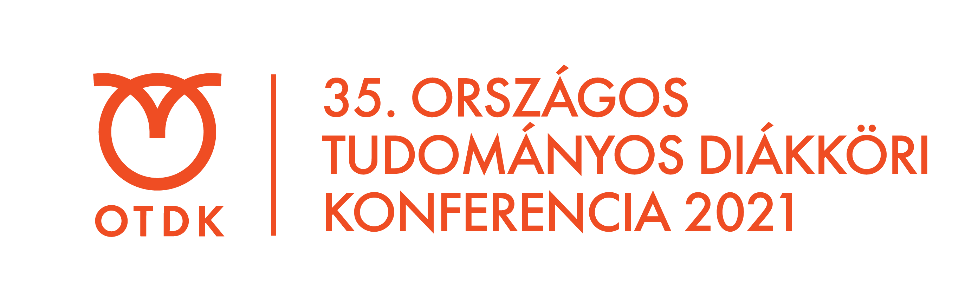 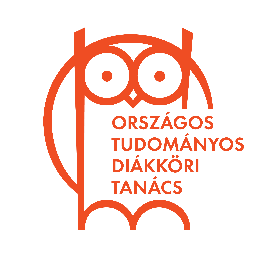 Alkalmazott pszichológia III. Tagozat

I. helyezett

Tomku György
Budapesti Műszaki és Gazdaságtudományi Egyetem
Témavezető: Balogh Blanka
NYÍREGYHÁZA, 2021. ÁPRILIS 20-22.
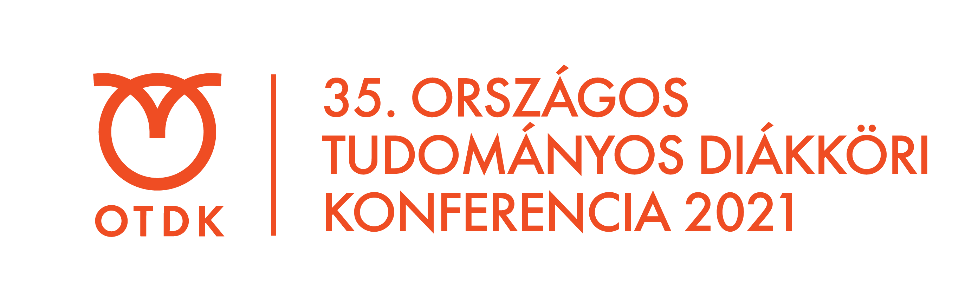 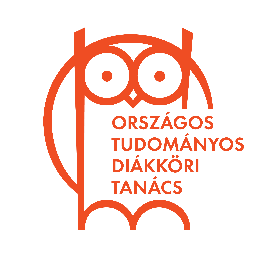 Általános lélektan I. Tagozat

Különdíj: a Magyar Pszichológiai Társaság által felajánlott könyvcsomag

Kovács László Ágoston
Eötvös Loránd Tudományegyetem
Témavezetők: Németh Dezső, Zavecz Zsófia
NYÍREGYHÁZA, 2021. ÁPRILIS 20-22.
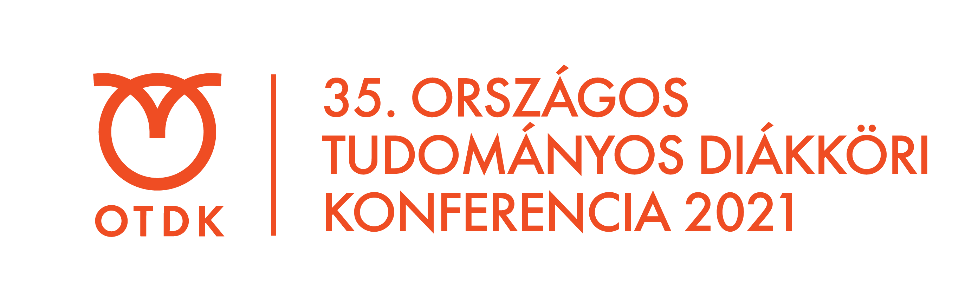 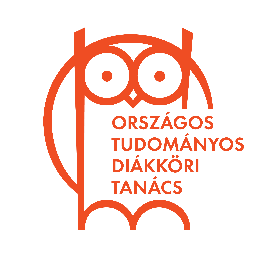 Általános lélektan I. Tagozat

III. helyezett

Hann Flóra, Sörnyei Dániel Tibor
Budapesti Műszaki és Gazdaságtudományi Egyetem
Témavezető: Lukács Ágnes
NYÍREGYHÁZA, 2021. ÁPRILIS 20-22.
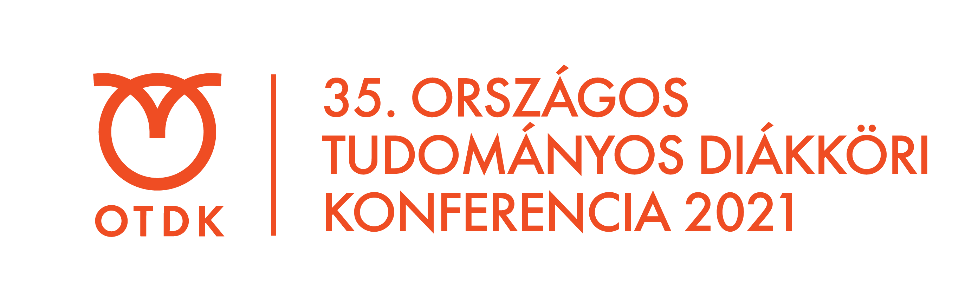 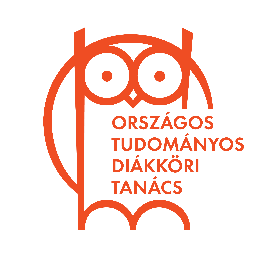 Általános lélektan I. Tagozat

III. helyezett

Pesthy Zsuzsanna Viktória
Eötvös Loránd Tudományegyetem
Témavezetők: Németh Dezső, Pesthy Orsolya
NYÍREGYHÁZA, 2021. ÁPRILIS 20-22.
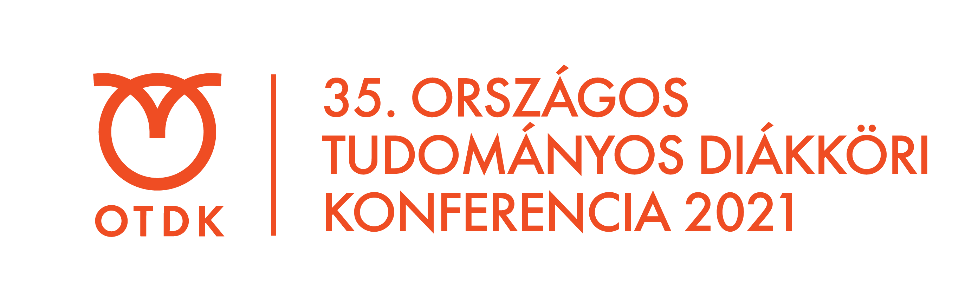 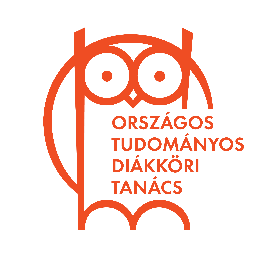 Általános lélektan I. Tagozat

III. helyezett

Tomacsek Viven
Károli Gáspár Református Egyetem
Témavezető: Simor Péter
NYÍREGYHÁZA, 2021. ÁPRILIS 20-22.
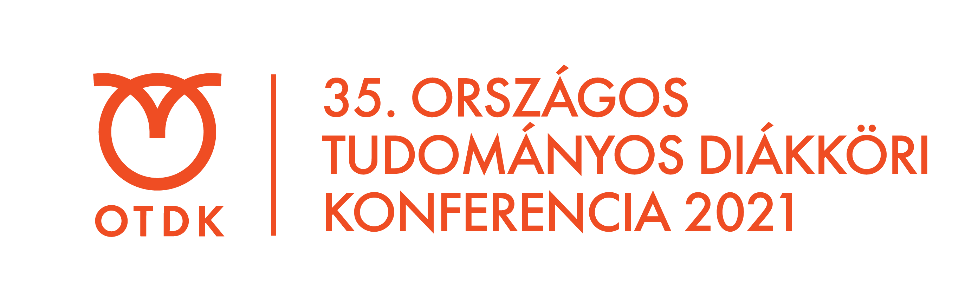 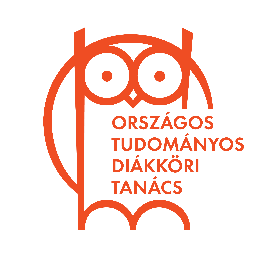 Általános lélektan I. Tagozat

II. helyezett

Őry Fanni
Pécsi Tudományegyetem
Témavezető: Meskó Norbert
NYÍREGYHÁZA, 2021. ÁPRILIS 20-22.
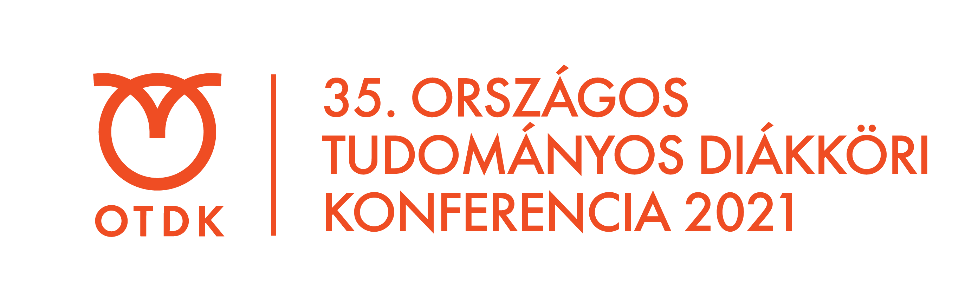 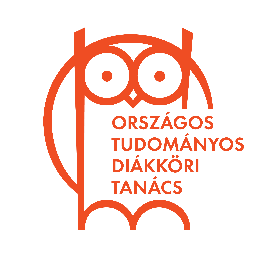 Általános lélektan I. Tagozat

I. helyezett

Varga Zsófia
Budapesti Műszaki és Gazdaságtudományi Egyetem
Témavezető: Németh Kornél
NYÍREGYHÁZA, 2021. ÁPRILIS 20-22.
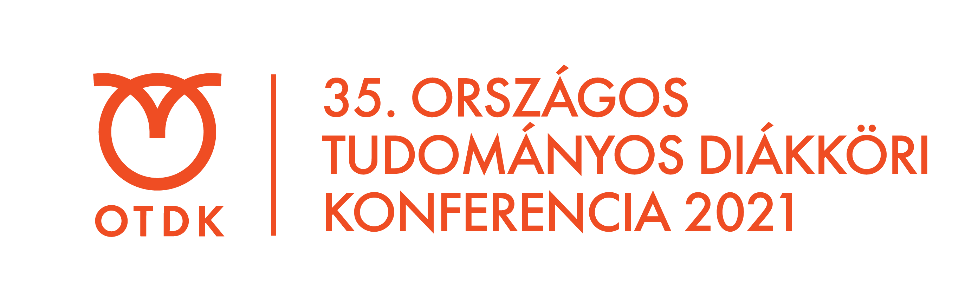 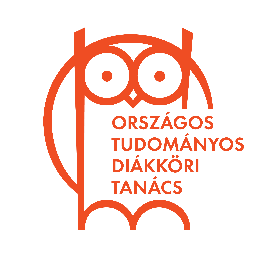 Általános lélektan II. Tagozat

Különdíj: az L-soft Zrt. 15.000 Ft értékű különdíja

Csörgő Blanka, Szőke Orsolya
Eötvös Loránd Tudományegyetem
Témavezető: Kaló Zsuzsa
NYÍREGYHÁZA, 2021. ÁPRILIS 20-22.
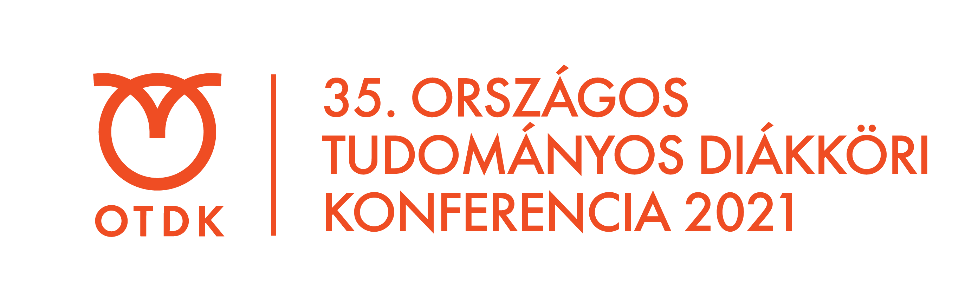 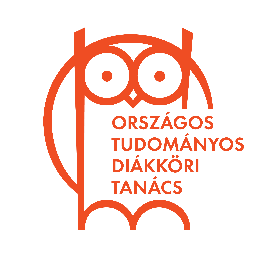 Általános lélektan II.

III. helyezett

Bali Cintia
Pécsi Tudományegyetem
Témavezető: Zsidó András Norbert
NYÍREGYHÁZA, 2021. ÁPRILIS 20-22.
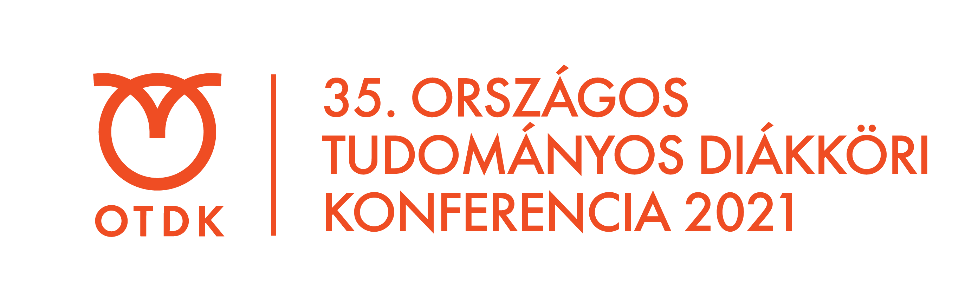 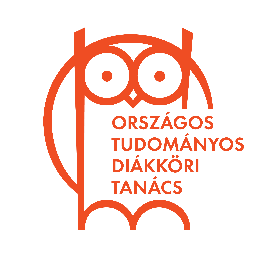 Általános lélektan II. Tagozat

III. helyezett

Magyar Kornélia
Szegedi Tudományegyetem
Témavezető: Sallay Viola
NYÍREGYHÁZA, 2021. ÁPRILIS 20-22.
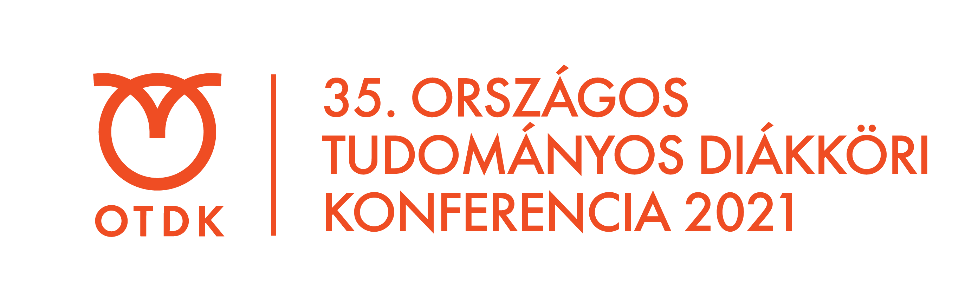 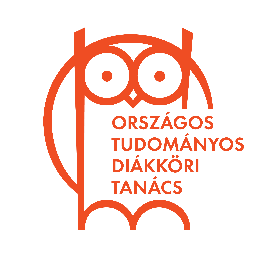 Általános lélektan II. Tagozat

III. helyezett

Szűcs Tamás
Eötvös Loránd Tudományegyetem
Témavezető: Krajcsi Attila
NYÍREGYHÁZA, 2021. ÁPRILIS 20-22.
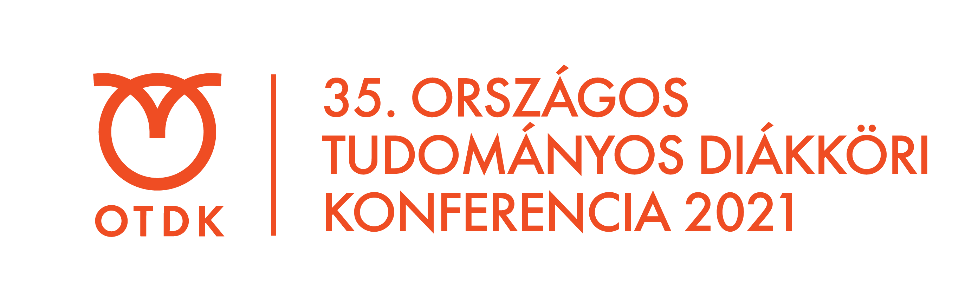 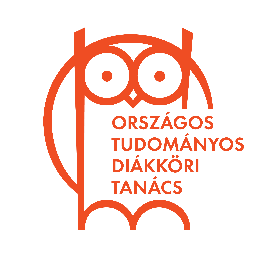 Általános lélektan II. Tagozat

II. helyezett

Horváth Szonja, Sarudi Mátyás, Székely Zsuzsa
Eötvös Loránd Tudományegyetem
Témavezető: Kovács Márton
NYÍREGYHÁZA, 2021. ÁPRILIS 20-22.
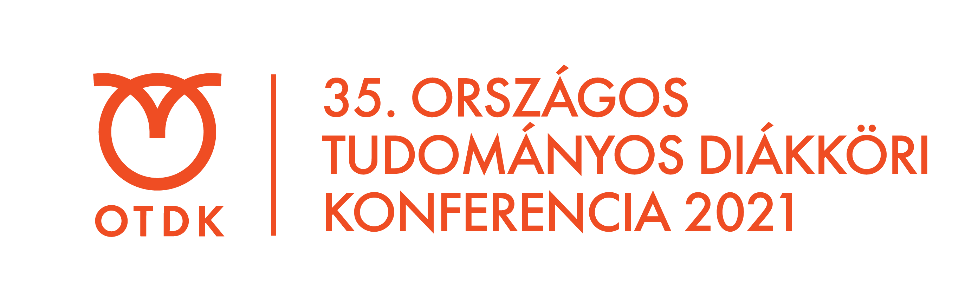 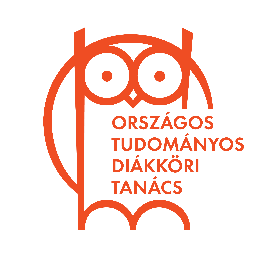 Általános lélektan II. Tagozat

I. helyezett, jutalma 1 éves ingyenes online hozzáférés az Akadémiai Kiadó összes pszichológiai témájú folyóirathoz, valamint a pályamunkából készült cikket, amennyiben az Akadémiai Kiadó valamelyik folyóiratában elfogadják, akkor díjmentesen lehet Open Access közölni

Filep Lőrinc
Pázmány Péter Katolikus Egyetem
Témavezető: Gergely Anna
NYÍREGYHÁZA, 2021. ÁPRILIS 20-22.
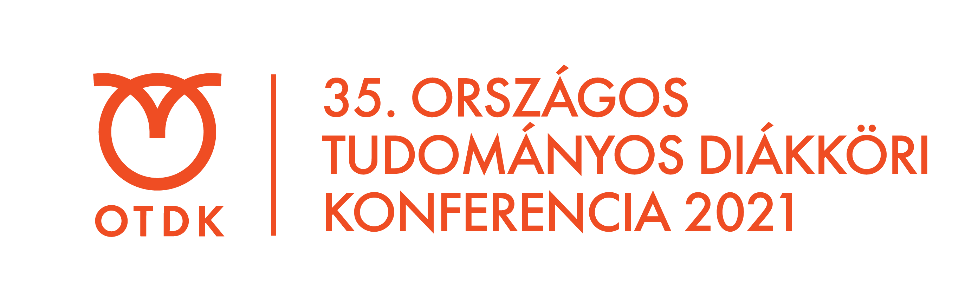 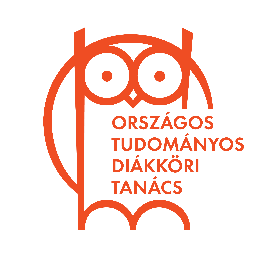 Fejlődéslélektan Tagozat

Különdíj: a Nyíregyházi Állatpark Nonprofit Kft. különdíja, 1 főre szóló belépő a Nyíregyházi Állatparkba, amihez a Nyíregyházi Egyetem az egyetemi Bessenyei Hotelben 1 éjszakát ajánl fel a különdíj nyertesének

Brezóczki Bianka
Eötvös Loránd Tudományegyetem
Témavezetők: Németh Dezső, Tóth-Fáber Eszter
NYÍREGYHÁZA, 2021. ÁPRILIS 20-22.
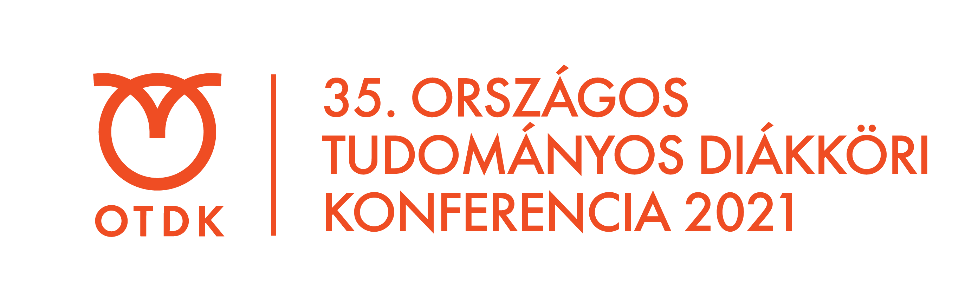 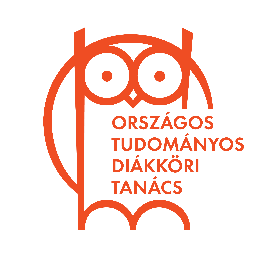 Fejlődéslélektan Tagozat

Különdíj: a Magyar Pszichológiai Társaság által felajánlott könyvcsomag

Czinkóczki Annamária, Homoki Adél
Károli Gáspár Református Egyetem
Témavezető: Hadházi Éva
NYÍREGYHÁZA, 2021. ÁPRILIS 20-22.
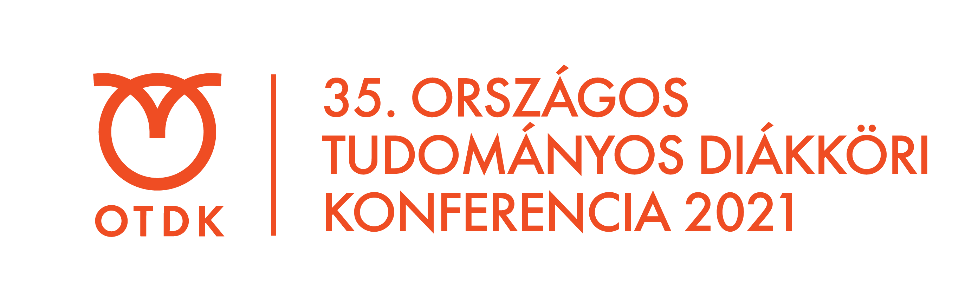 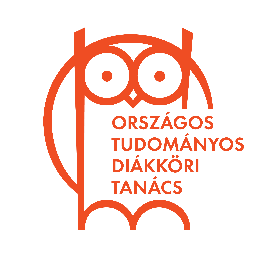 Fejlődéslélektan Tagozat

Különdíj: publikálási lehetőség a Szegedi Tudományegyetem Pszichológia Intézetének gondozásában megjelenő Impulzus című szakmai lapban; könyvajándék

Járdaházi Evelyn
Pécsi Tudományegyetem
Témavezető: Varró-Horváth Diána Ágnes
NYÍREGYHÁZA, 2021. ÁPRILIS 20-22.
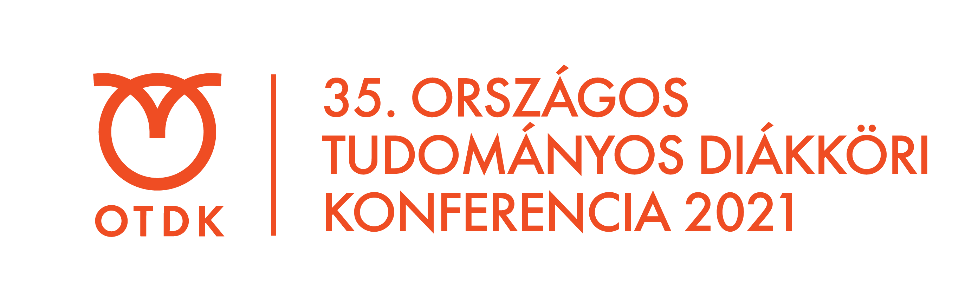 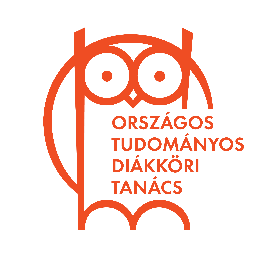 Fejlődéslélektan Tagozat

III. helyezett

Bodócs Dóra Luca
Eötvös Loránd Tudományegyetem
Témavezető: Ragó Anett
NYÍREGYHÁZA, 2021. ÁPRILIS 20-22.
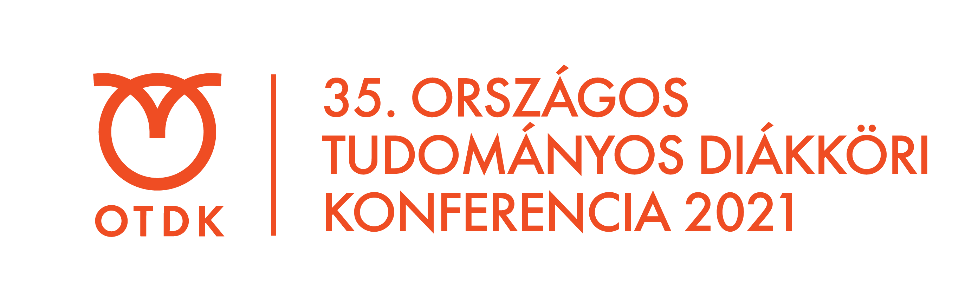 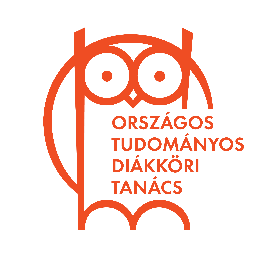 Fejlődéslélektan Tagozat

III. helyezett, jutalma a Michelin vállalat 25.000 Ft értékű pénzjutalma

Lukácsi Tünde
Pécsi Tudományegyetem
Témavezető: Pohárnok Melinda
NYÍREGYHÁZA, 2021. ÁPRILIS 20-22.
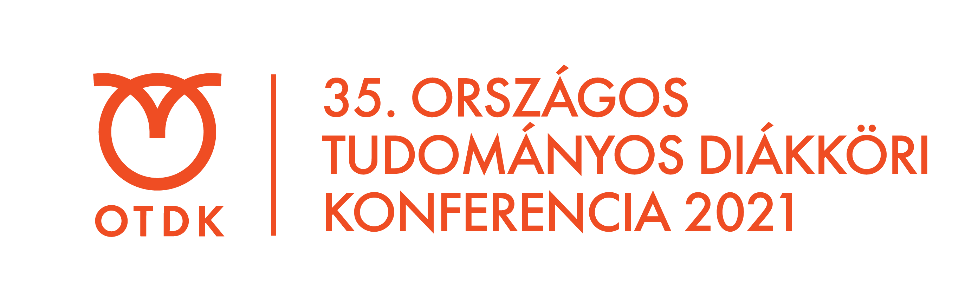 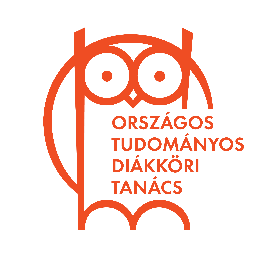 Fejlődéslélektan Tagozat

II. helyezett

Gergelics Noémi, Orbán Rebeka
Pécsi Tudományegyetem
Témavezető: Lábadi Beatrix, Arató Nikolett
NYÍREGYHÁZA, 2021. ÁPRILIS 20-22.
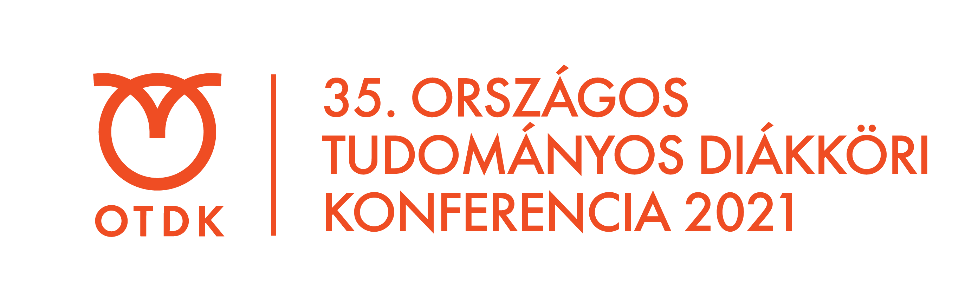 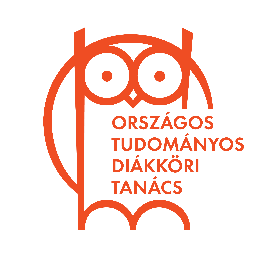 Fejlődéslélektan Tagozat

I. helyezett, jutalma 1 éves ingyenes online hozzáférés az Akadémiai Kiadó összes pszichológiai témájú folyóirathoz, valamint a pályamunkából készült cikket, amennyiben az Akadémiai Kiadó valamelyik folyóiratában elfogadják, akkor díjmentesen lehet Open Access közölni

Kispál Anna
Eötvös Loránd Tudományegyetem
Témavezető: Oláh Katalin
NYÍREGYHÁZA, 2021. ÁPRILIS 20-22.
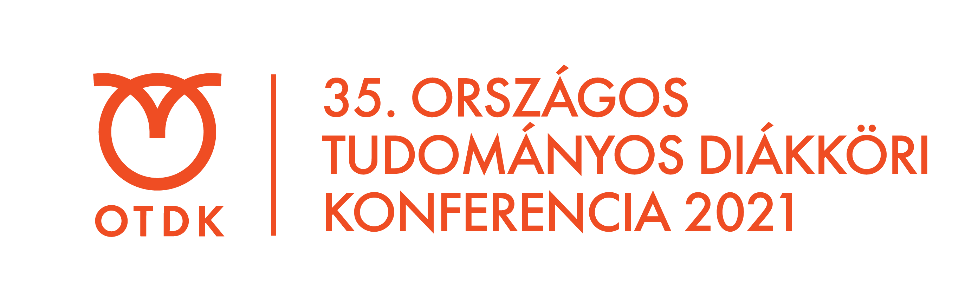 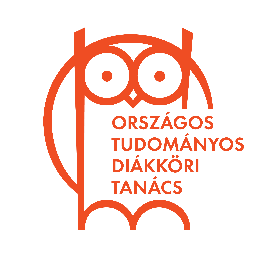 Pedagógiai pszichológia Tagozat

Különdíj: a Kiss Árpád Konferencián való részvétel, továbbá jutalma a Nyíregyházi Egyetem által felajánlott könyvcsomag

Paczur Hanna
Pécsi Tudományegyetem
Témavezetők: Varró-Horváth Diána, Bernáth László
NYÍREGYHÁZA, 2021. ÁPRILIS 20-22.
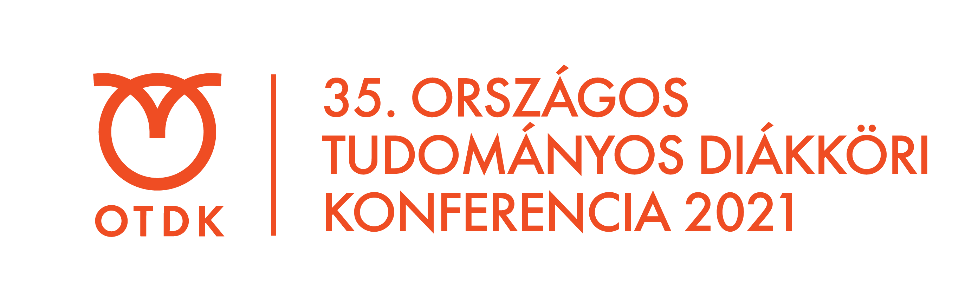 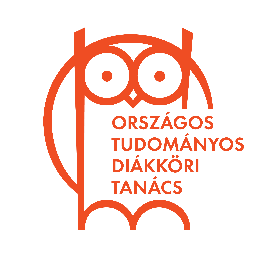 Pedagógiai pszichológia Tagozat

III. helyezett

F. Tóth Blanka
Károli Gáspár Református Egyetem
Témavezető: Földi Rita
NYÍREGYHÁZA, 2021. ÁPRILIS 20-22.
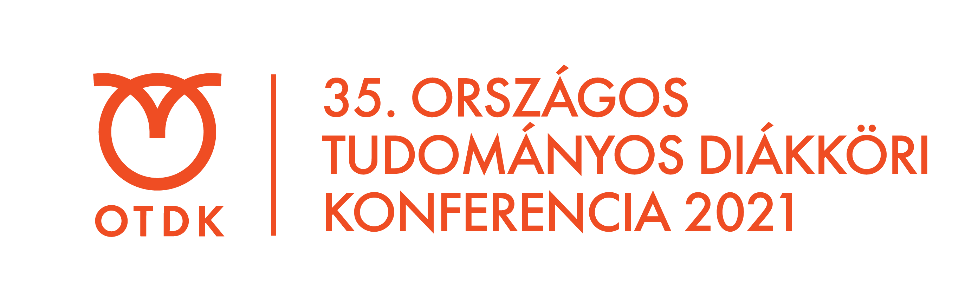 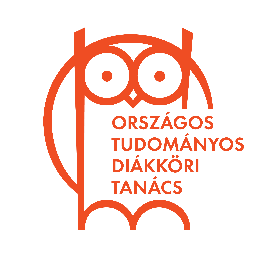 Pedagógiai pszichológia Tagozat

II. Helyezett

Györffy Márton, Kalotaszegi Sára, Sipos Adrienn
Károli Gáspár Református Egyetem
Témavezető: Vargha András
NYÍREGYHÁZA, 2021. ÁPRILIS 20-22.
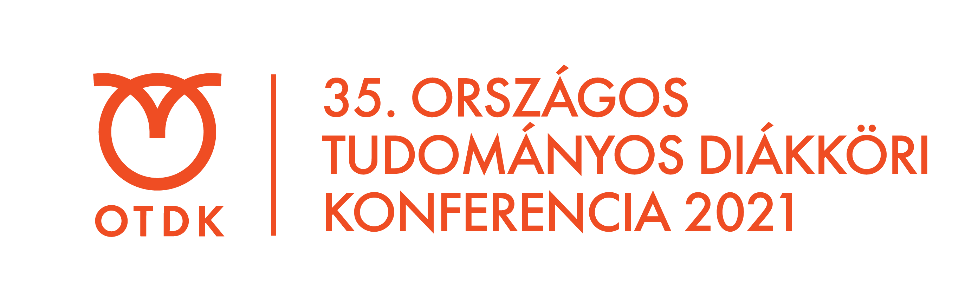 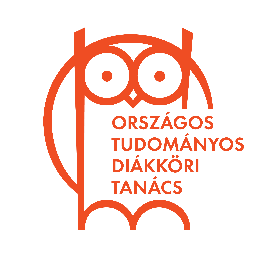 Pedagógiai pszichológia Tagozat

I. helyezett

Karai Virág Júlia
Károli Gáspár Református Egyetem
Témavezető: Koltói Lilla
NYÍREGYHÁZA, 2021. ÁPRILIS 20-22.
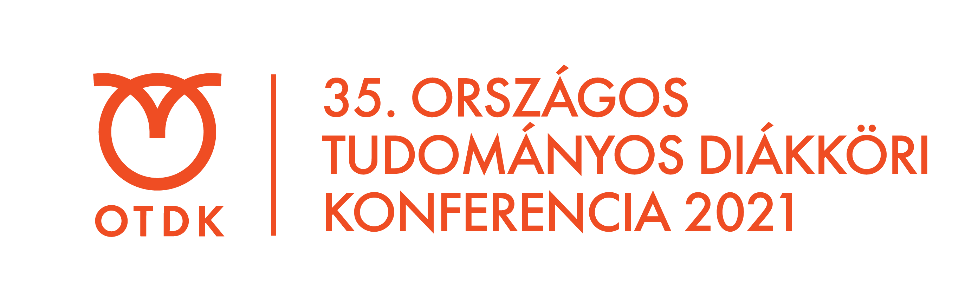 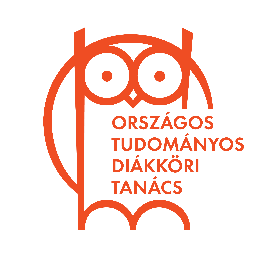 Személyiséglélektan I. Tagozat

Különdíj: a Nyíregyházi Egyetem által felajánlott könyvcsomag

Horváth Patrícia
Eötvös Loránd Tudományegyetem
Témavezető: Reinhardt Melinda
NYÍREGYHÁZA, 2021. ÁPRILIS 20-22.
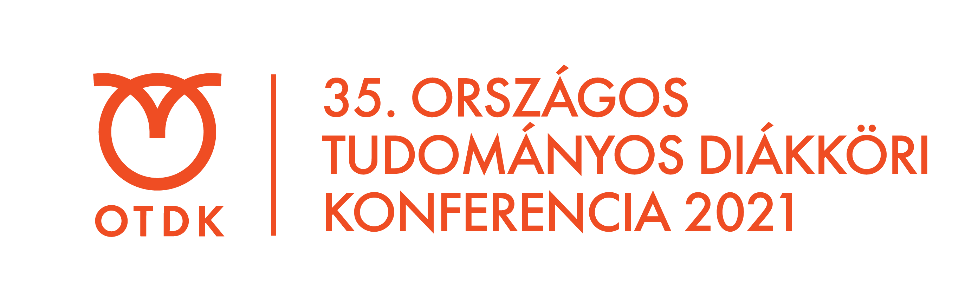 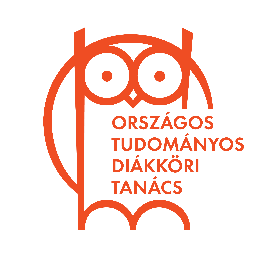 Személyiséglélektan I. Tagozat

Különdíj: a Nyíregyházi Egyetem által felajánlott könyvcsomag

Sóvágó Lilla
Budapesti Műszaki és Gazdaságtudományi Egyetem
Témavezető tanár: Nagy Eszter
NYÍREGYHÁZA, 2021. ÁPRILIS 20-22.
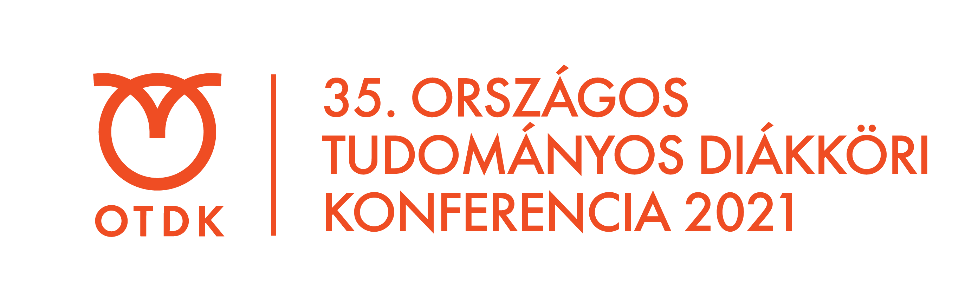 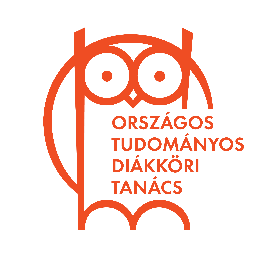 Személyiséglélektan I. Tagozat

Különdíj: a Tárnok Zsanett által felajánlott Mindennapi Pszichológia könyvcsomag

Tóth Noémi
Pázmány Péter Katolikus Egyetem 
Témavezető: Hargitai Rita
NYÍREGYHÁZA, 2021. ÁPRILIS 20-22.
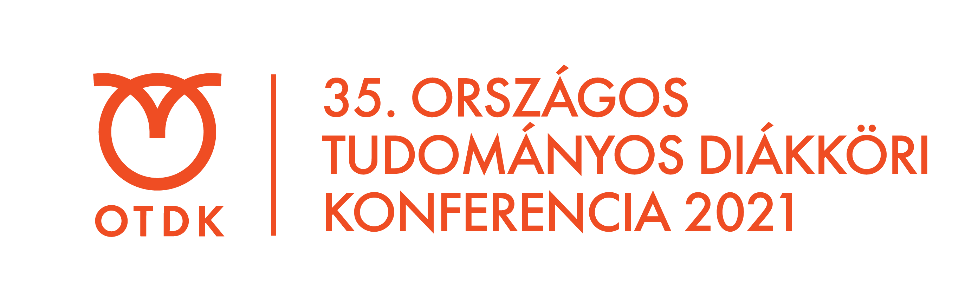 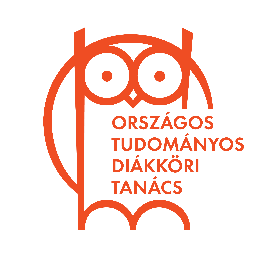 Személyiséglélektan I. Tagozat

III. helyezett

Vikor Fanni
Eötvös Loránd Tudományegyetem
Témavezető: Kasos Krisztián
NYÍREGYHÁZA, 2021. ÁPRILIS 20-22.
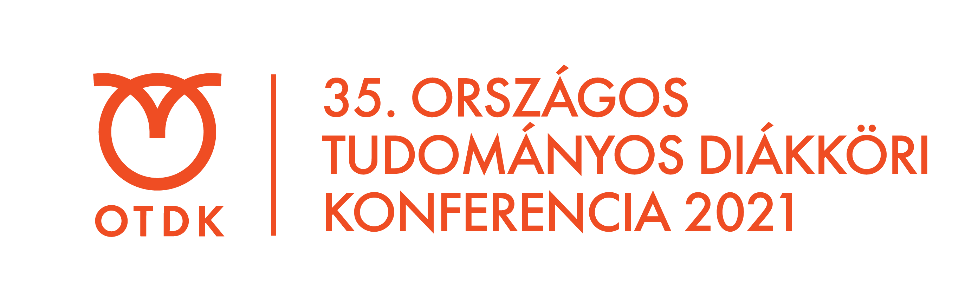 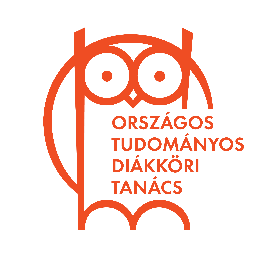 Személyiséglélektan I. Tagozat

II. helyezett

Kollerits Eliza
Pázmány Péter Katolikus Egyetem
Témavezető: Matuszka Balázs
NYÍREGYHÁZA, 2021. ÁPRILIS 20-22.
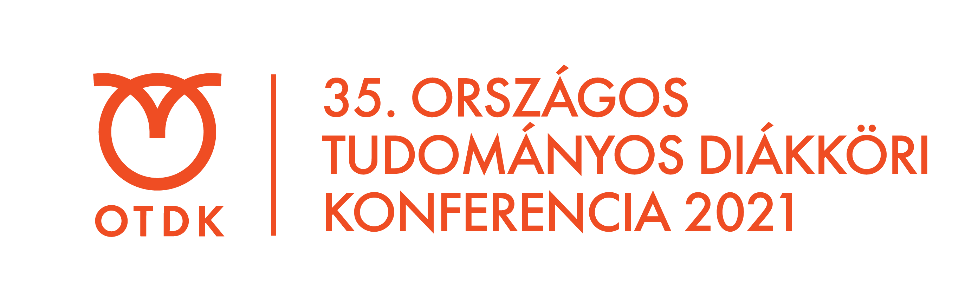 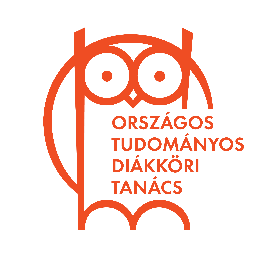 Személyiséglélektan I. Tagozat

I. helyezett, jutalma 1 éves ingyenes online hozzáférés az Akadémiai Kiadó összes pszichológiai témájú folyóirathoz, valamint a pályamunkából készült cikket, amennyiben az Akadémiai Kiadó valamelyik folyóiratában elfogadják, akkor díjmentesen lehet Open Access közölni

Szabó Dominik
Károli Gáspár Református Egyetem
Témavezető: Rózsa Sándor
NYÍREGYHÁZA, 2021. ÁPRILIS 20-22.
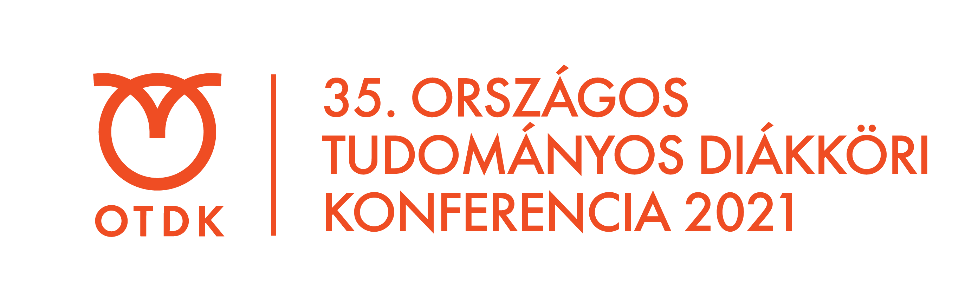 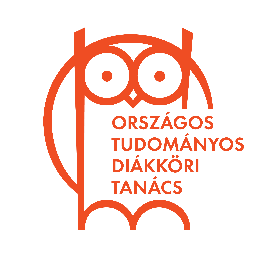 Személyiséglélektan II. Tagozat

Különdíj: a Z-press kiadó által felajánlott könyv

Horváth András Áron
Szegedi Tudományegyetem 
Témavezető: Szokolszy Ágnes
NYÍREGYHÁZA, 2021. ÁPRILIS 20-22.
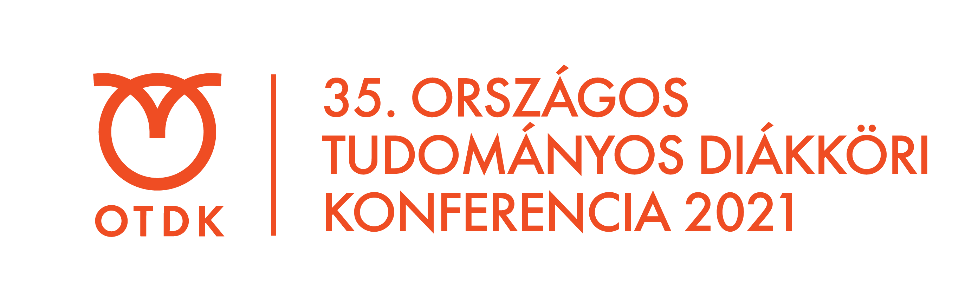 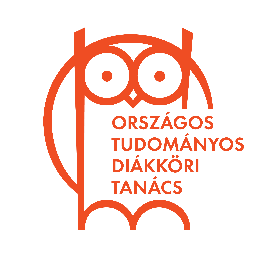 Személyiséglélektan II. Tagozat

Különdíj: a Magyar Pszichológiai Társaság által felajánlott könyvcsomag

Kemény Viktor Márton
Pécsi Tudományegyetem
Témavezető: Bandi Szabolcs
NYÍREGYHÁZA, 2021. ÁPRILIS 20-22.
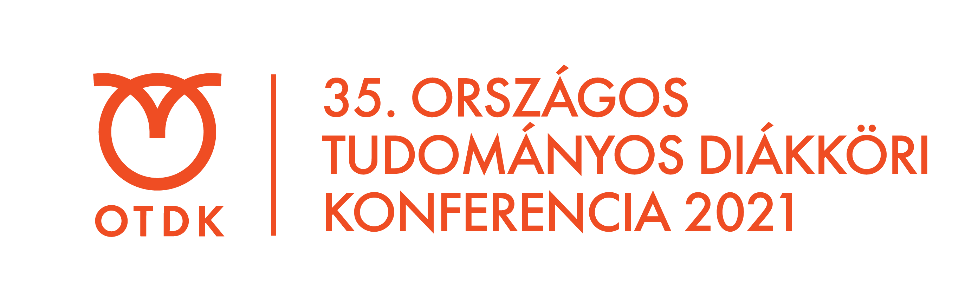 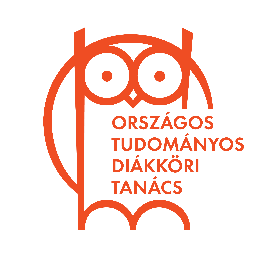 Személyiséglélektan II. Tagozat

Különdíj: a Nyíregyházi Egyetem által felajánlott könyvcsomag

Tóth Johanna
Újvidéki Egyetem 
Témavezető: Grabovac Beáta
NYÍREGYHÁZA, 2021. ÁPRILIS 20-22.
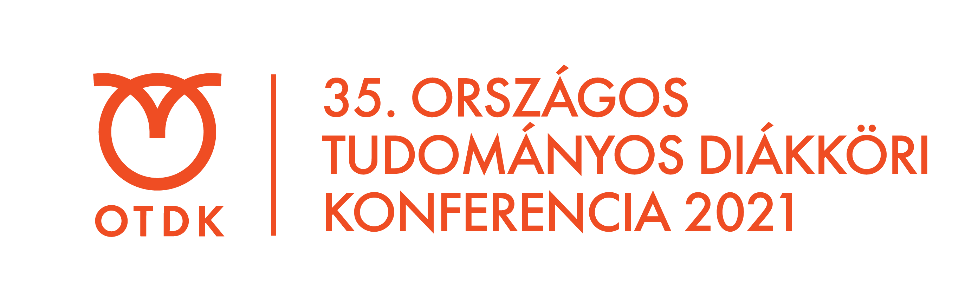 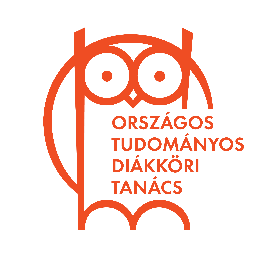 Személyiséglélektan II. Tagozat

III. helyezett

Vadon Nikolett Beáta
Eötvös Loránd Tudományegyetem 
Témavezető: Pigniczkiné Rigó Adrien
NYÍREGYHÁZA, 2021. ÁPRILIS 20-22.
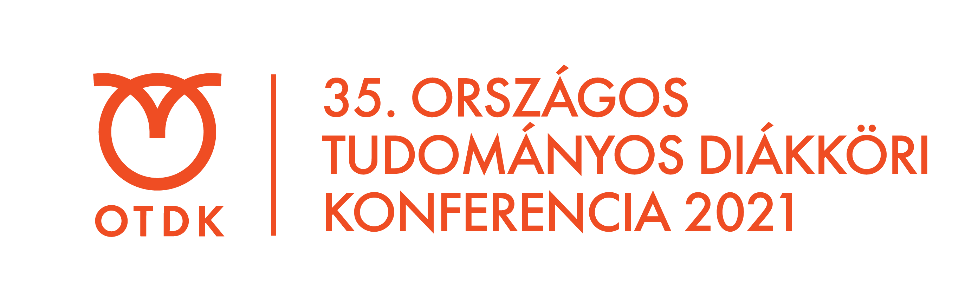 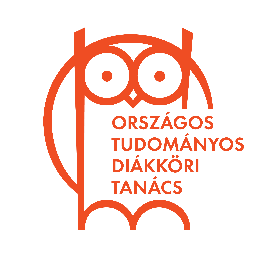 Személyiséglélektan II. Tagozat

II. helyezett

Székely Ágota, Székely Ilona Zsófia
Károli Gáspár Református Egyetem
Témavezető: Rózsa Sándor
NYÍREGYHÁZA, 2021. ÁPRILIS 20-22.
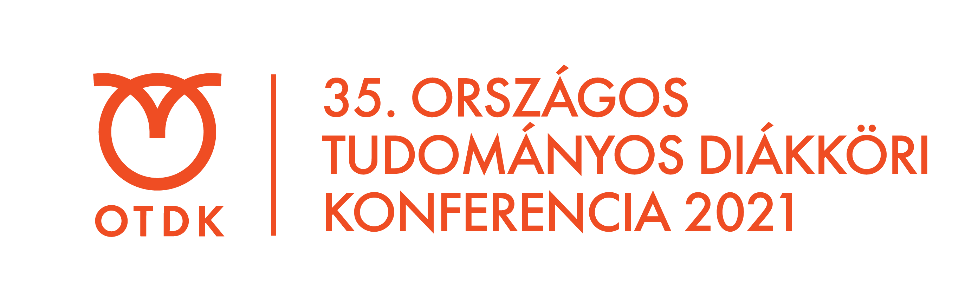 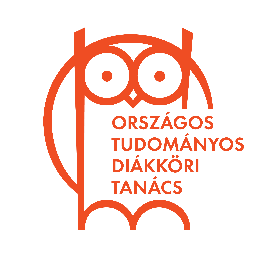 Személyiséglélektan II. Tagozat

I. helyezett

Szekeres Tamás
Pázmány Péter Katolikus Egyetem
Témavezető: Hargitai Rita
NYÍREGYHÁZA, 2021. ÁPRILIS 20-22.
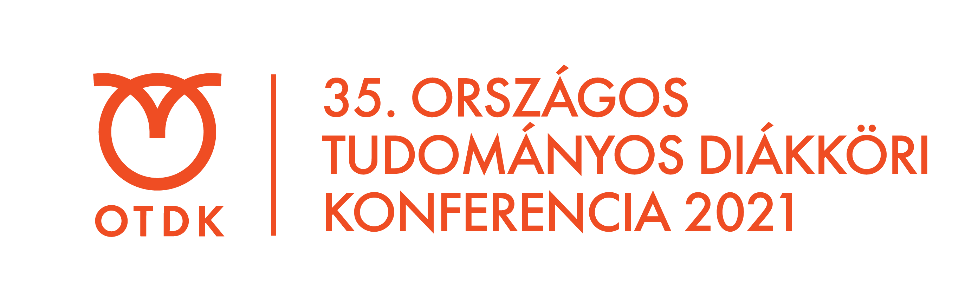 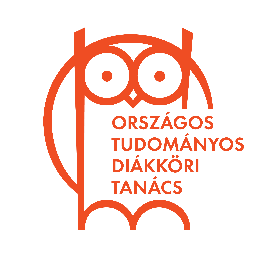 Szociálpszichológia I. Tagozat

Különdíj: a Magyar Pszichológiai Társaság által felajánlott könyvcsomag

Kovács Dorina
Pázmány Péter Katolikus Egyetem
Témavezetők: Faragó Laura, Kengyel Judit Gabriella
NYÍREGYHÁZA, 2021. ÁPRILIS 20-22.
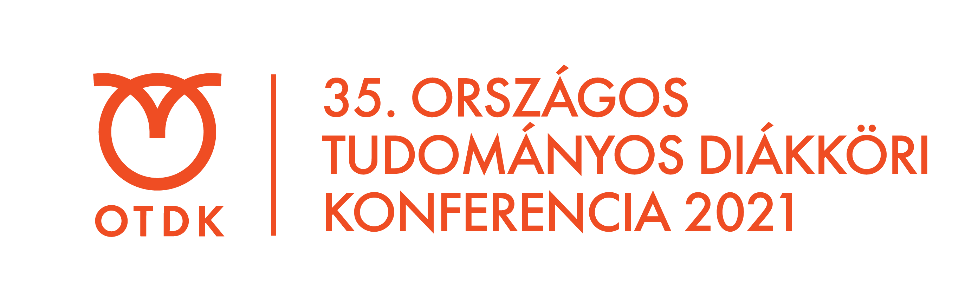 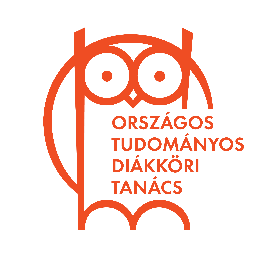 Szociálpszichológia I. Tagozat

Különdíj: az Eötvös Loránd Tudományegyetem Pedagógiai és Pszichológiai Kar Alkalmazott Pszichológia folyóiratában publikációs lehetőség és könyvcsomag

Zsámbok Emese-Mária
Babeș-Bolyai Tudományegyetem
Témavezetők: Barta Andrea, Szamosközi István
NYÍREGYHÁZA, 2021. ÁPRILIS 20-22.
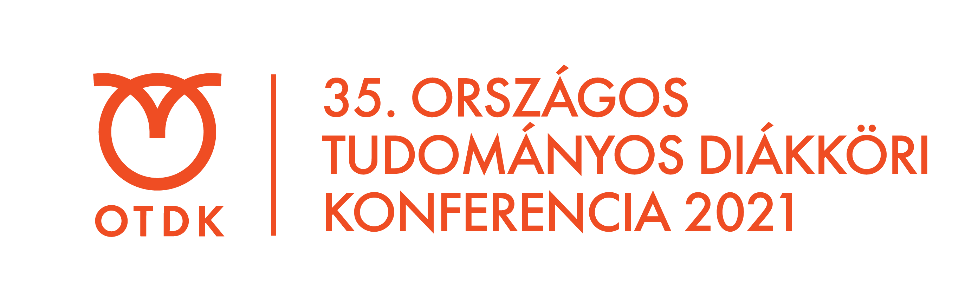 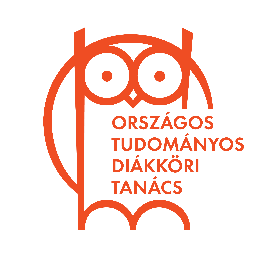 Szociálpszichológia I. Tagozat

II. helyezett

Postáné Török Regina
Károli Gáspár Református Egyetem
Témavezető: Kiss Paszkál
NYÍREGYHÁZA, 2021. ÁPRILIS 20-22.
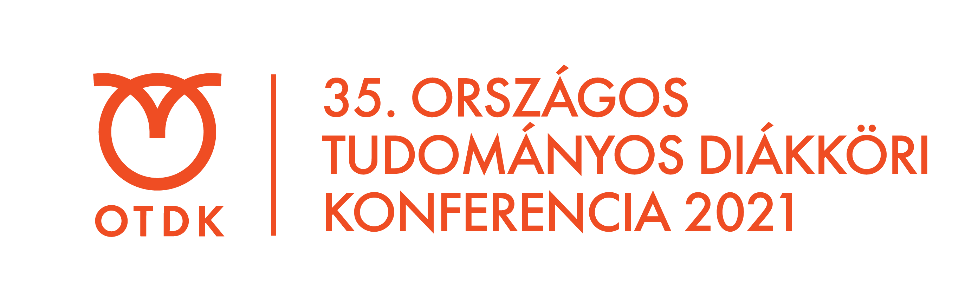 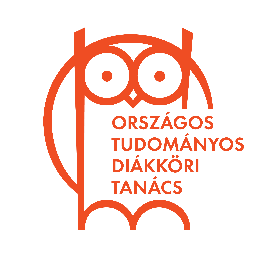 Szociálpszichológia I. Tagozat

I. helyezett

Hermann Zsombor, Parti Benedek
Károli Gáspár Református Egyetem
Témavezető: Kiss Paszkál
NYÍREGYHÁZA, 2021. ÁPRILIS 20-22.
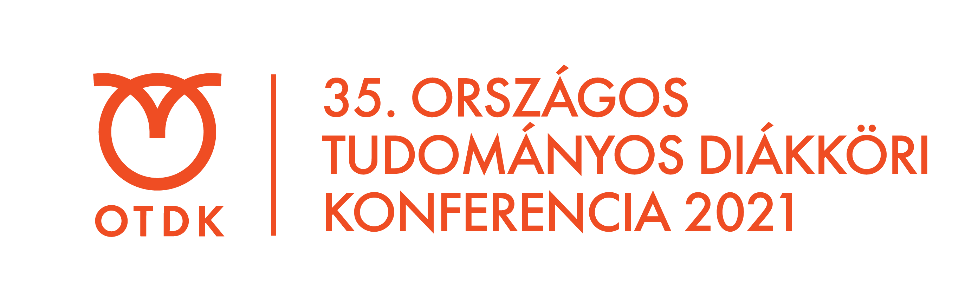 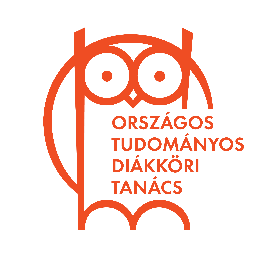 Szociálpszichológia II.

Különdíj: a Magyar Pszichológiai Társaság által felajánlott könyvcsomag

Győri Tessza Regina
Kaposvári Munkácsy Mihály Gimnázium
Témavezető: Keresztesné Földes Anita
NYÍREGYHÁZA, 2021. ÁPRILIS 20-22.
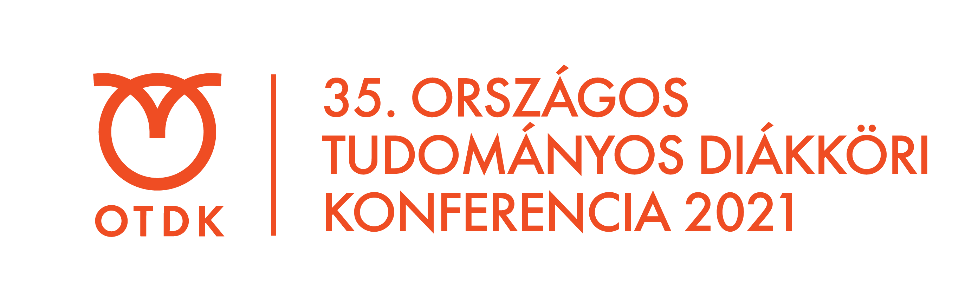 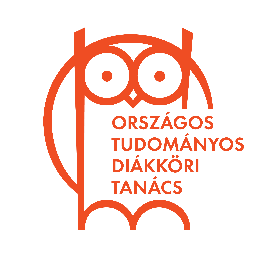 Szociálpszichológia II.

Különdíj: a Z-press kiadó által felajánlott könyv

Labos Júlia
Károli Gáspár Református Egyetem
Témavezető: Koltói Lilla
NYÍREGYHÁZA, 2021. ÁPRILIS 20-22.
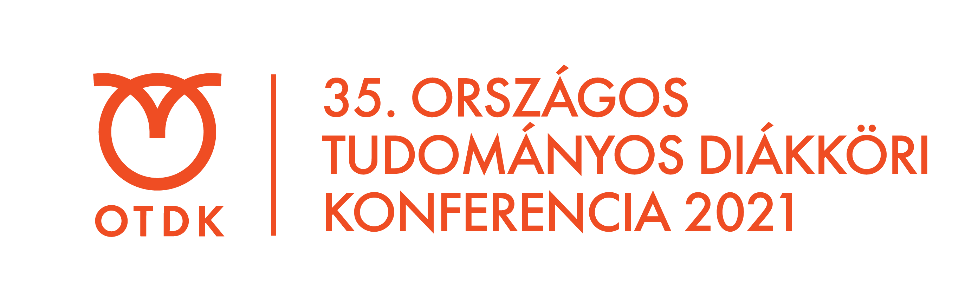 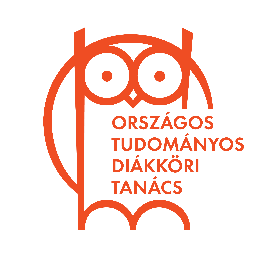 Szociálpszichológia II. Tagozat

III. helyezett

Rayman Judit
Pécsi Tudományegyetem
Témavezető: Serdült Sára
NYÍREGYHÁZA, 2021. ÁPRILIS 20-22.
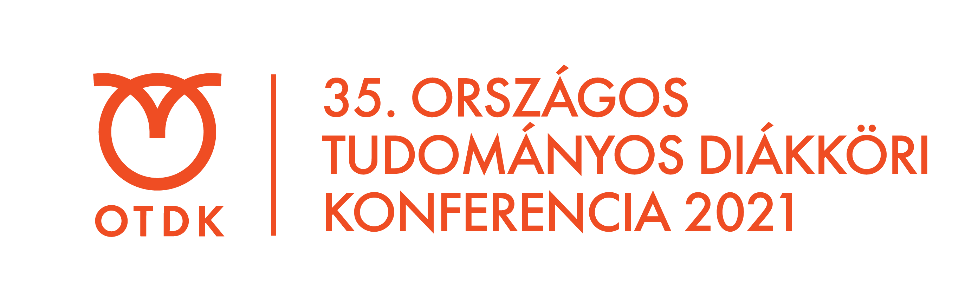 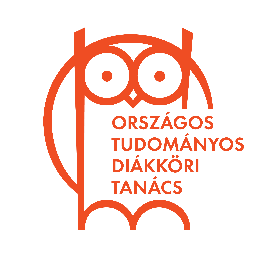 Szociálpszichológia II. Tagozat

II. helyezett

Héjja Fruzsina
Debreceni Egyetem
Témavezető: Molnárné Kovács Judit
NYÍREGYHÁZA, 2021. ÁPRILIS 20-22.
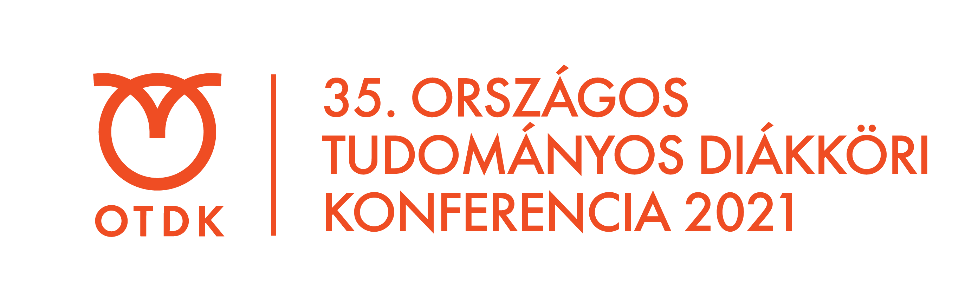 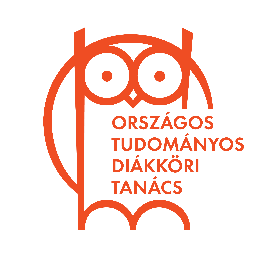 Szociálpszichológia II. Tagozat

I. helyezett

Raptis András Joannis, Szebik Anna
Eötvös Loránd Tudományegyetem
Témavezető: Ujhelyi Adrienn
NYÍREGYHÁZA, 2021. ÁPRILIS 20-22.
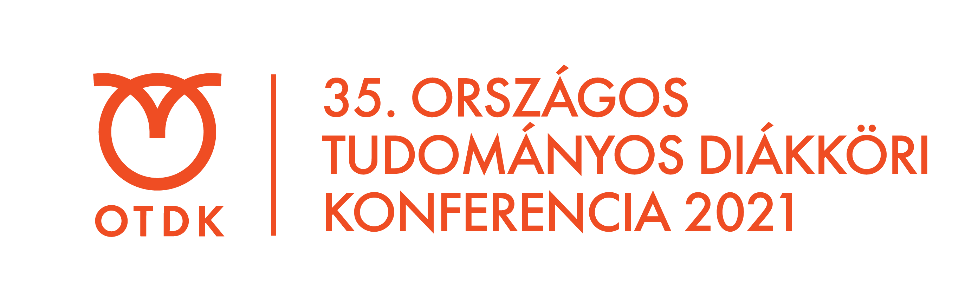 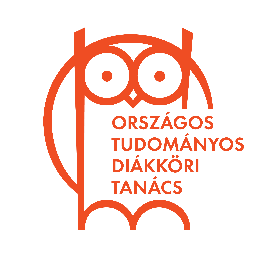 Andragógiai alszekció
NYÍREGYHÁZA, 2021. ÁPRILIS 20-22.
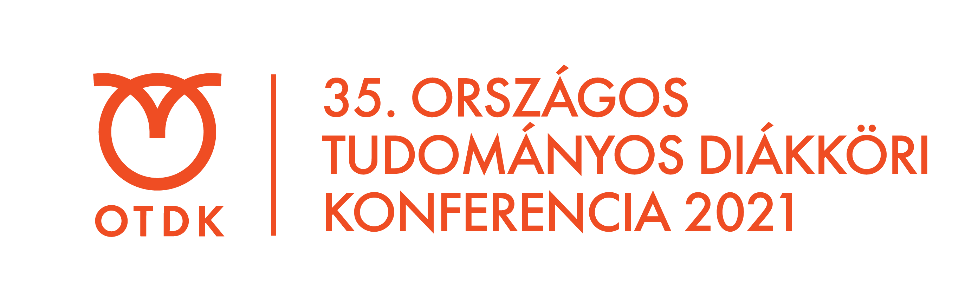 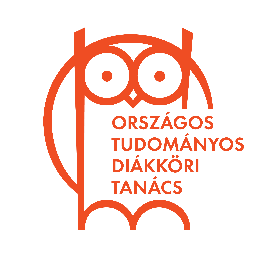 Élethosszig tartó tanulás Tagozat

Különdíj: jutalma publikálási lehetőség az Acta Academiae Nyiregyhaziensis kiadványban; könyvajándék

Kaszper Blanka
Szegedi Tudományegyetem
Témavezető: Keczer Gabriella
NYÍREGYHÁZA, 2021. ÁPRILIS 20-22.
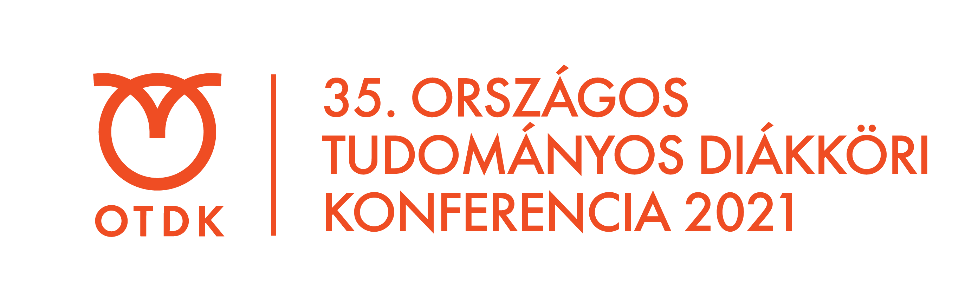 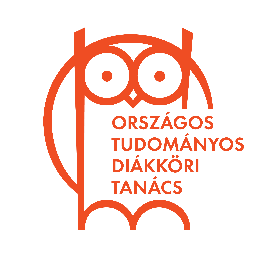 Élethosszig tartó tanulás Tagozat

III. helyezett, jutalma publikálási lehetőség az Acta Academiae Nyiregyhaziensis kiadványban; könyvjutalom

Asztalos Alexandra Nikolett
Debreceni Egyetem
Témavezető: Engler Ágnes
NYÍREGYHÁZA, 2021. ÁPRILIS 20-22.
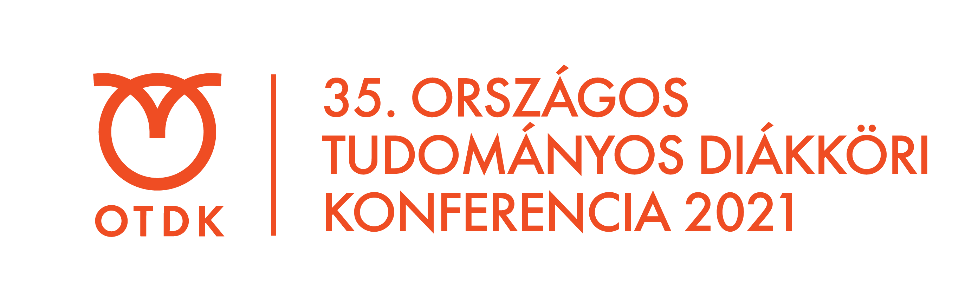 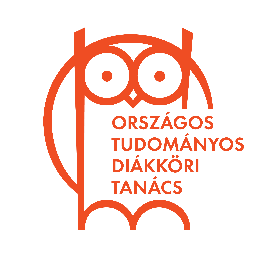 Élethosszig tartó tanulás Tagozat

III. helyezett, jutalma publikálási lehetőség az Acta Academiae Nyiregyhaziensis kiadványban; könyvjutalom

Paku M. Zsófia
Szegedi Egyetem
Témavezetők: Hülber László, Pelesz Nelli
NYÍREGYHÁZA, 2021. ÁPRILIS 20-22.
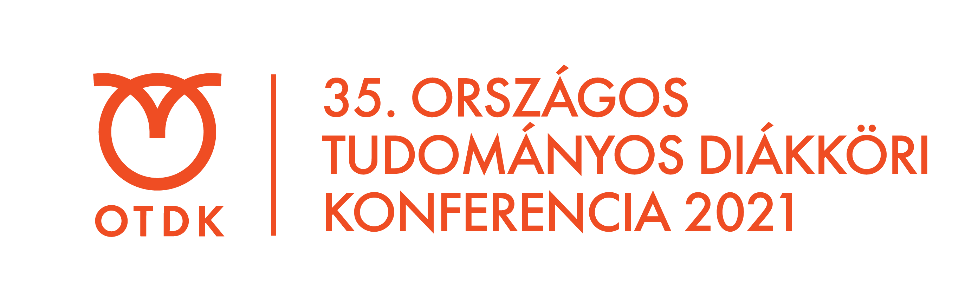 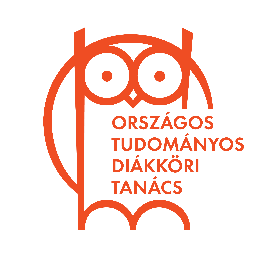 Élethosszig tartó tanulás Tagozat

II. helyezett, jutalma publikálási lehetőség az Acta Academiae Nyiregyhaziensis kiadványban; könyvjutalom

Kurucz Bence
Eötvös Loránd Tudományegyetem
Témavezető: Rausch Attila
NYÍREGYHÁZA, 2021. ÁPRILIS 20-22.
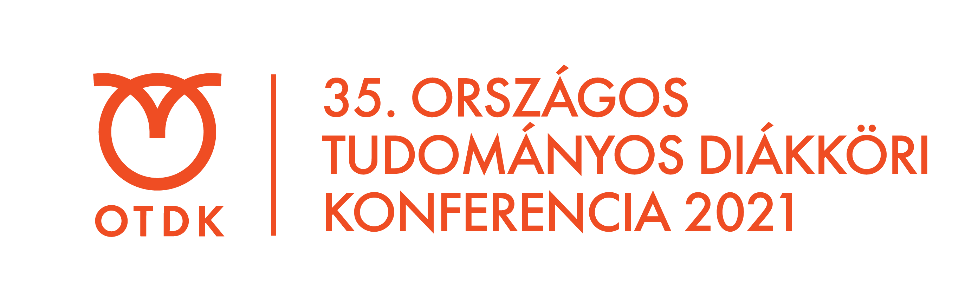 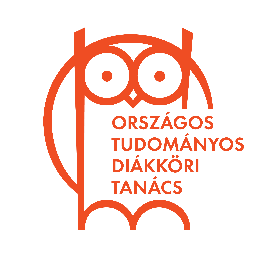 Élethosszig tartó tanulás Tagozat

I. helyezett, jutalma publikálási lehetőség az Acta Academiae Nyiregyhaziensis kiadványban; könyvjutalom

Hajdu Roland
Eötvös Loránd Tudományegyetem
Témavezető: Káplár-Kodácsy Kinga
NYÍREGYHÁZA, 2021. ÁPRILIS 20-22.
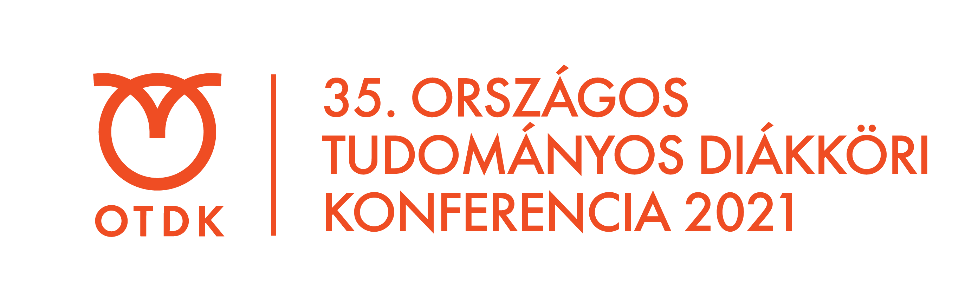 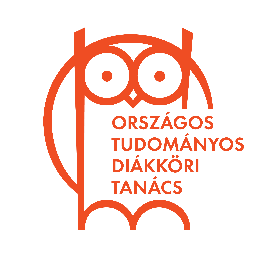 Közművelődés I. Tagozat

Különdíj: publikálási lehetőség a Kulturális Szemle című folyóiratban; könyvajándék

Madarász Réka
Eszterházy Károly Egyetem
Témavezető: Simándi Szilvia
NYÍREGYHÁZA, 2021. ÁPRILIS 20-22.
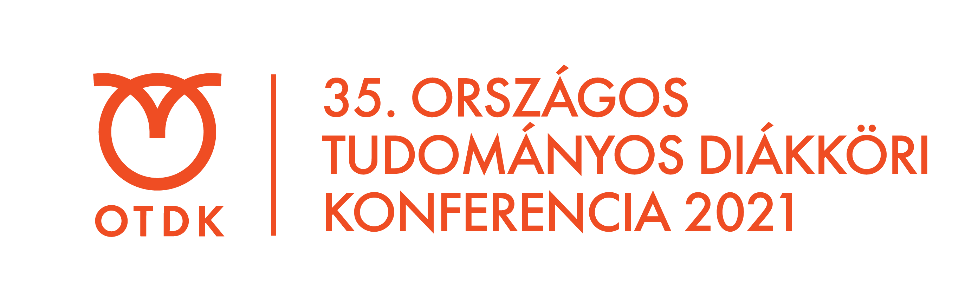 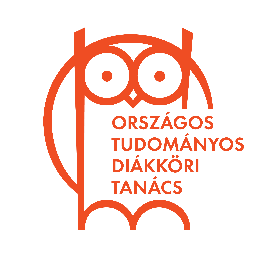 Közművelődés I. Tagozat

III. helyezett, jutalma a Durkó Mátyás Konferencián való részvétel; publikálási lehetőség a Kulturális Szemle című folyóiratban; könyvjutalom

Beke Ivett
Szegedi Tudományegyetem
Témavezető: Keczer Gabriella
NYÍREGYHÁZA, 2021. ÁPRILIS 20-22.
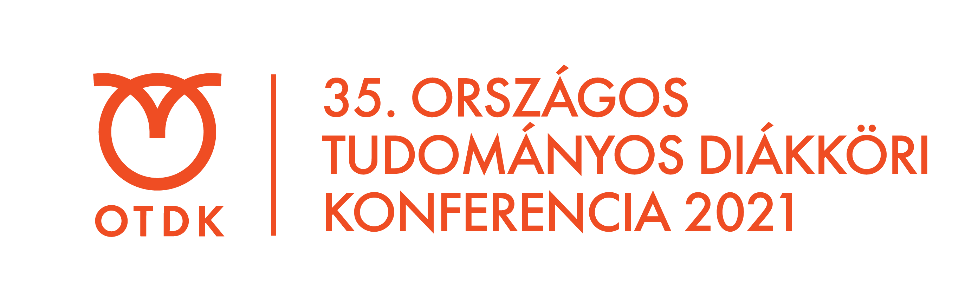 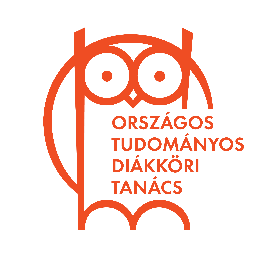 Közművelődés I. Tagozat

II. helyezett, jutalma a Durkó Mátyás Konferencián való részvétel; publikálási lehetőség a Kulturális Szemle című folyóiratban; könyvjutalom

Székely Ákos
Eszterházy Károly Egyetem
Témavezető: Matiscsákné Lizák Marianna
NYÍREGYHÁZA, 2021. ÁPRILIS 20-22.
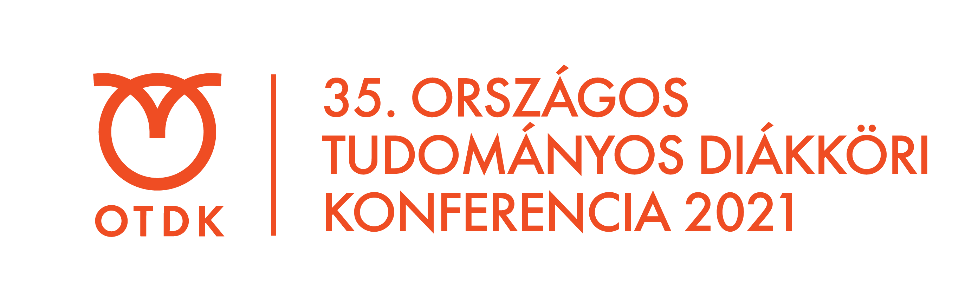 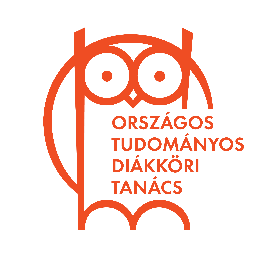 Közművelődés I. Tagozat

I. helyezett, jutalma a Durkó Mátyás Konferencián való részvétel; publikálási lehetőség a Kulturális Szemle című folyóiratban; könyvjutalom

Marosán Gréta
Debreceni Egyetem
Témavezető: Márkus Edina
NYÍREGYHÁZA, 2021. ÁPRILIS 20-22.
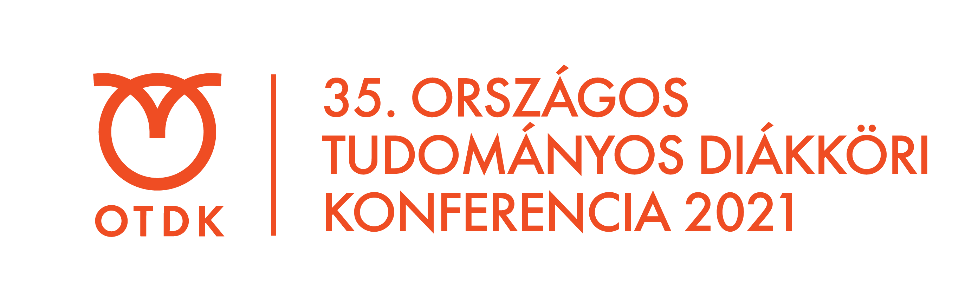 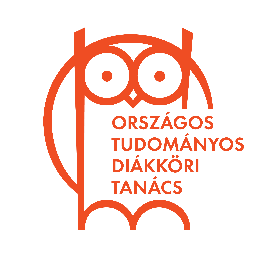 Közművelődés II. Tagozat

Különdíj: publikálási lehetőség a Kulturális Szemle című folyóiratban; könyvajándék

Koncz Andrea
Szegedi Tudományegyetem
Témavezető: Bozsó Renáta
NYÍREGYHÁZA, 2021. ÁPRILIS 20-22.
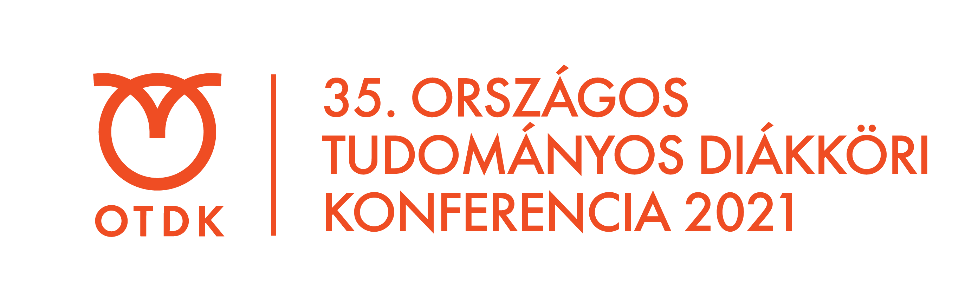 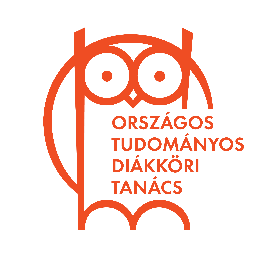 Közművelődés II. Tagozat

Különdíj: jutalma a Durkó Mátyás Konferencián való részvétel; publikálási lehetőség a Kulturális Szemle című folyóiratban; könyvjutalom

Mohos Edina
Eötvös Loránd Tudományegyetem
Témavezetők: D. Babos Zsuzsánna, Ponyi László
NYÍREGYHÁZA, 2021. ÁPRILIS 20-22.
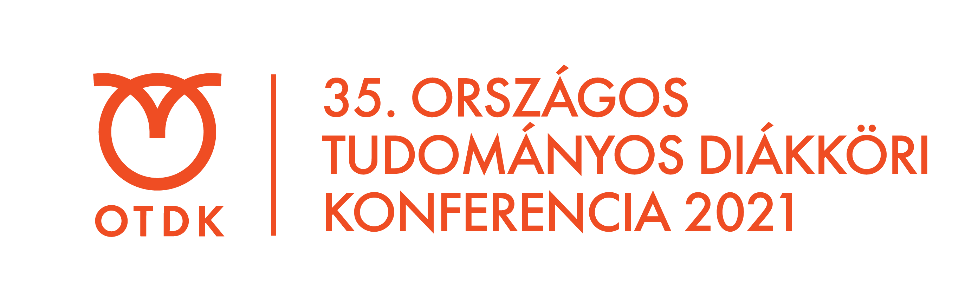 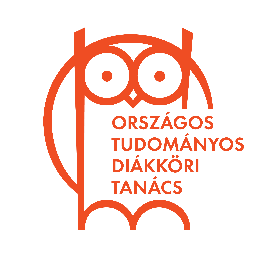 Közművelődés II. Tagozat

II. helyezett, jutalma a Durkó Mátyás Konferencián való részvétel; publikálási lehetőség a Kulturális Szemle című folyóiratban; könyvjutalom

Fekete Anna
Eötvös Loránd Tudományegyetem
Témavezető: Benkei-Kovács Balázs, Ponyi László
NYÍREGYHÁZA, 2021. ÁPRILIS 20-22.
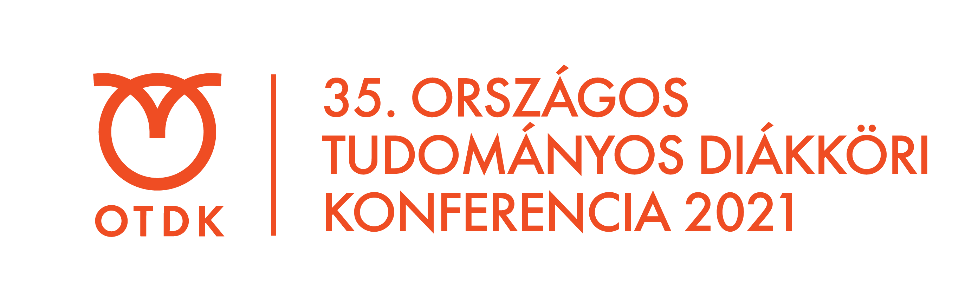 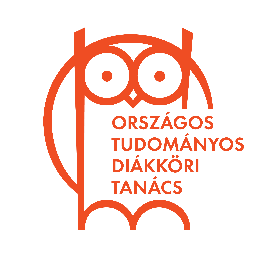 Közművelődés II. Tagozat

I. helyezett, jutalma a Durkó Mátyás Konferencián való részvétel; publikálási lehetőség a Kulturális Szemle című folyóiratban; könyvjutalom

Fekete Rita
Debreceni Egyetem
Témavezető: Juhász Erika
NYÍREGYHÁZA, 2021. ÁPRILIS 20-22.
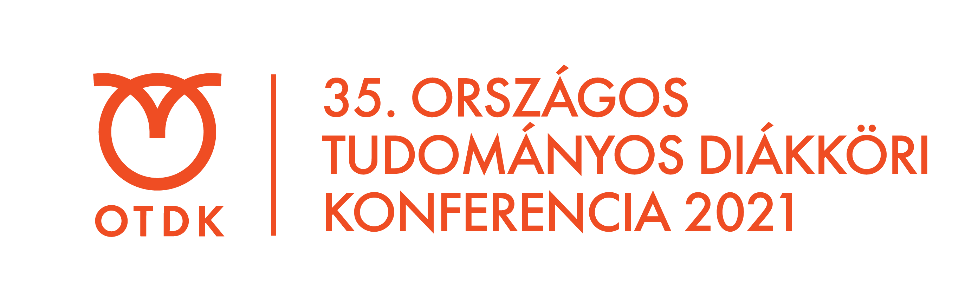 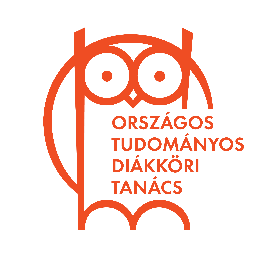 Könyvtártudományi alszekció
NYÍREGYHÁZA, 2021. ÁPRILIS 20-22.
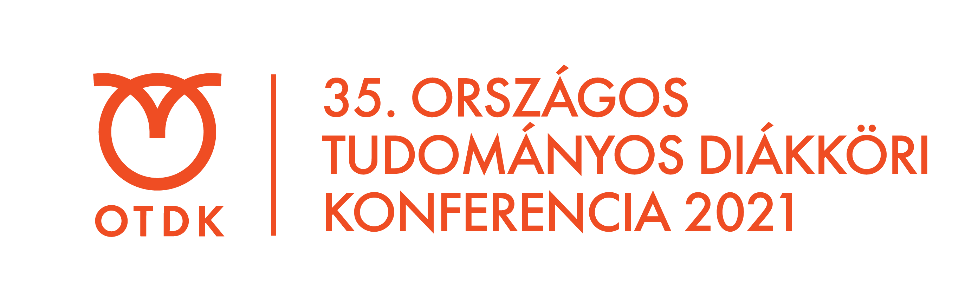 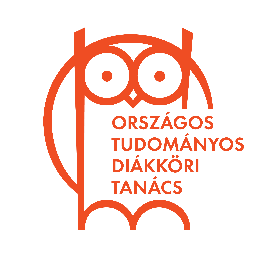 A könyvtár, mint az élethosszig tartó tanulás egyik színtere Tagozat

Jutalom: a Magyar Könyvtárosok Egyesülete által felajánlott könyvcsomag

Szelestei Flóra
Eötvös Loránd Tudományegyetem
Témavezető: Senkei-Kis Zoltán
NYÍREGYHÁZA, 2021. ÁPRILIS 20-22.
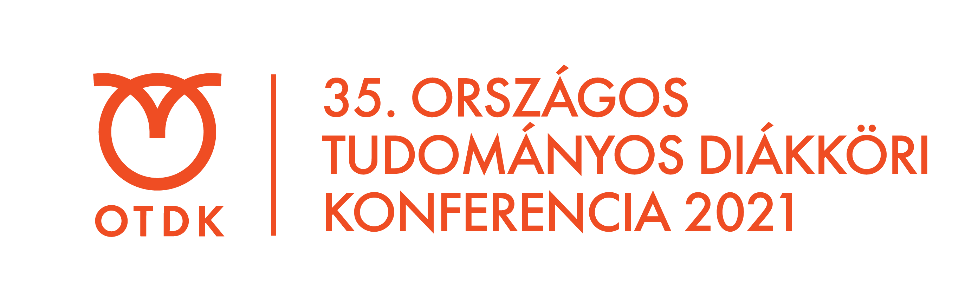 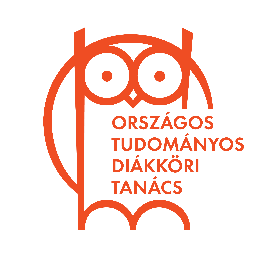 A könyvtár, mint az élethosszig tartó tanulás egyik színtere Tagozat

Jutalom: az Eötvös Loránd Tudományegyetem Könyvtár- és Információtudományi Intézet által felajánlott könyvcsomag

Winkler Anna
Eötvös Loránd Tudományegyetem
Témavezető: Bíbor Máté
NYÍREGYHÁZA, 2021. ÁPRILIS 20-22.
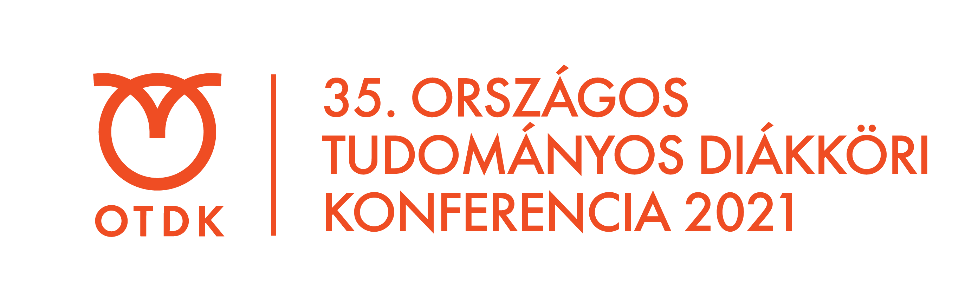 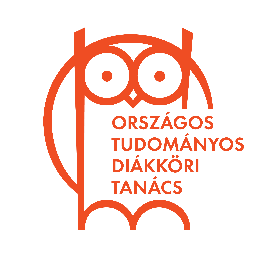 A könyvtár, mint az élethosszig tartó tanulás egyik színtere Tagozat

Különdíj: a Nyíregyházi Állatpark Nonprofit Kft. különdíja, 1 főre szóló belépő a Nyíregyházi Állatparkba, amihez a Nyíregyházi Egyetem az egyetemi Bessenyei Hotelben 1 éjszakát ajánl fel a különdíj nyertesének

Barátiné Sipos Lilla
Eötvös Loránd Tudományegyetem
Témavezető: Fodor János
NYÍREGYHÁZA, 2021. ÁPRILIS 20-22.
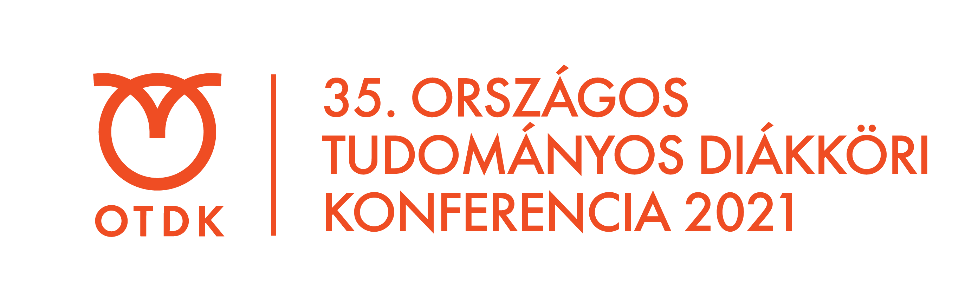 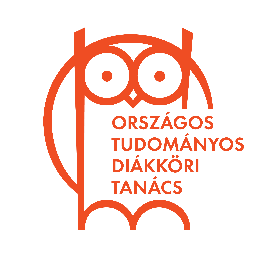 A könyvtár, mint az élethosszig tartó tanulás egyik színtere Tagozat

Különdíj: Kovács Máté különdíj (25.000 értékű könyvutalvány) 

Polyák Dávid
Eötvös Loránd Tudományegyetem
Témavezető: Barátné Hajdu Ágnes
NYÍREGYHÁZA, 2021. ÁPRILIS 20-22.
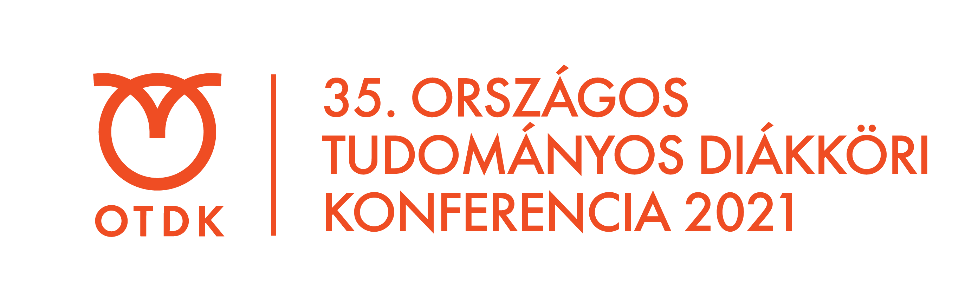 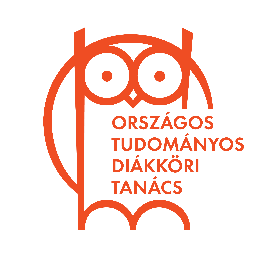 A könyvtár, mint az élethosszig tartó tanulás egyik színtere Tagozat

III. helyezett

El-Shami Mona
Szegedi Tudományegyetem
Témavezető: Hegyi Ádám
NYÍREGYHÁZA, 2021. ÁPRILIS 20-22.
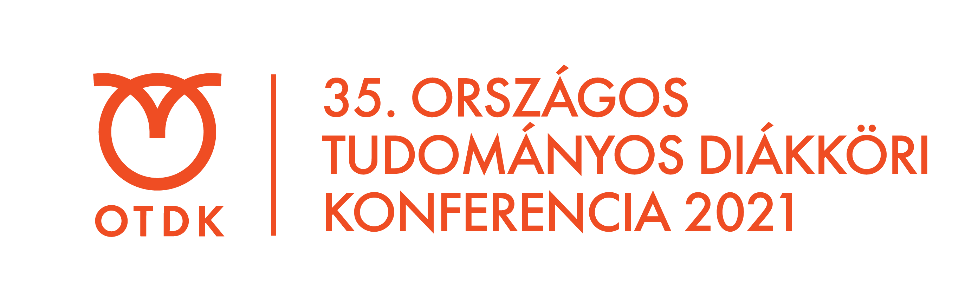 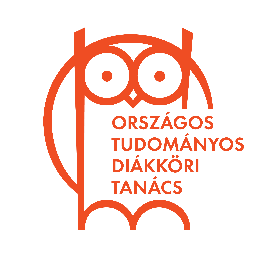 A könyvtár, mint az élethosszig tartó tanulás egyik színtere Tagozat

III. helyezett

Leitgéb Mária
Eötvös Loránd Tudományegyetem
Témavezető: Bíbor Máté
NYÍREGYHÁZA, 2021. ÁPRILIS 20-22.
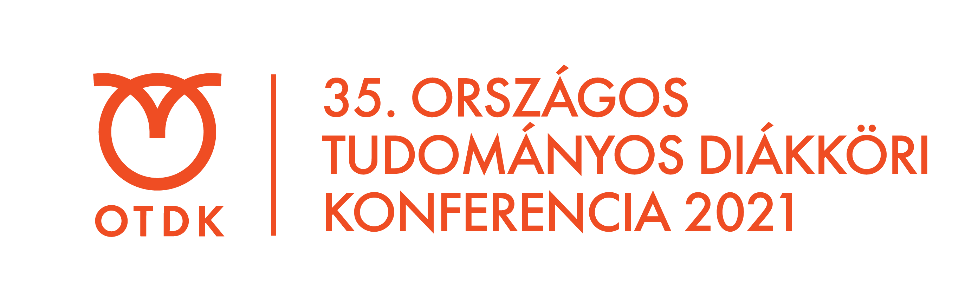 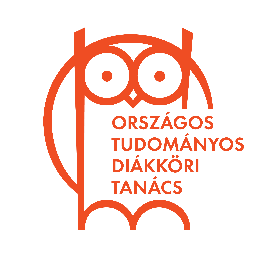 A könyvtár, mint az élethosszig tartó tanulás egyik színtere Tagozat

II. helyezett, különdíja a Magyar könyvtárosok Egyesületes Akadémiája Online Előadássorozatában prezentációs lehetőség a youtube csatornán 

Orosz Adrienn
Eötvös Loránd Tudományegyetem
Témavezető: Bíbor Máté
NYÍREGYHÁZA, 2021. ÁPRILIS 20-22.
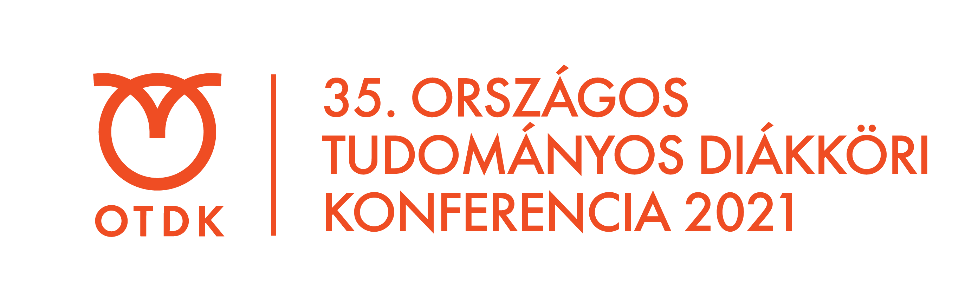 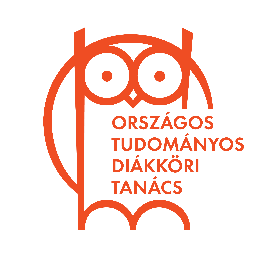 A könyvtár, mint az élethosszig tartó tanulás egyik színtere Tagozat

I. helyezett

Szendi Attila
Eötvös Loránd Tudományegyetem
Témavezető: Kiszl Péter
NYÍREGYHÁZA, 2021. ÁPRILIS 20-22.
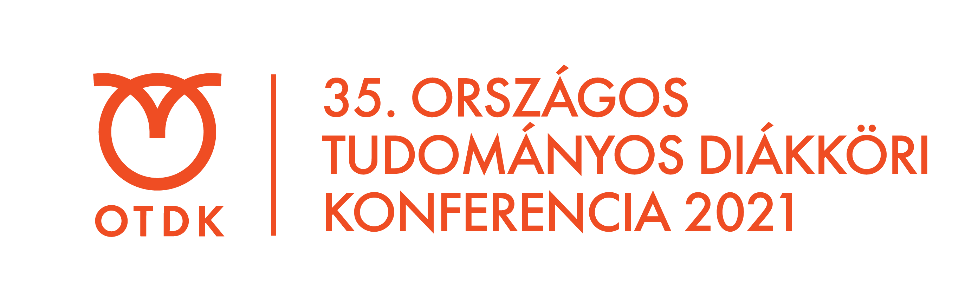 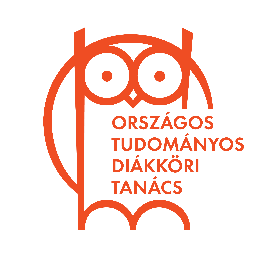 Díjak
NYÍREGYHÁZA, 2021. ÁPRILIS 20-22.
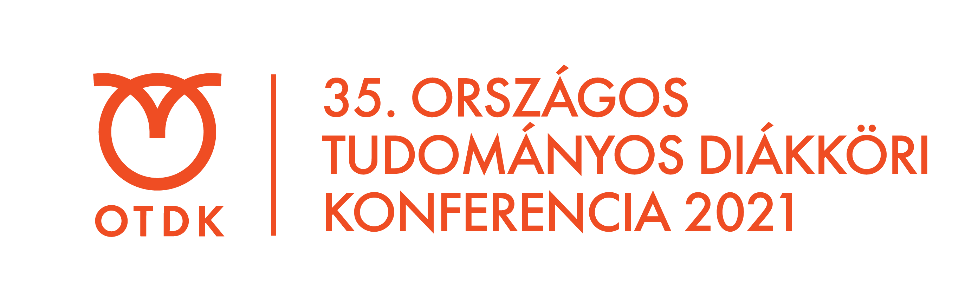 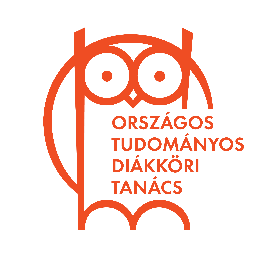 A Doktoranduszok Országos Szövetsége (DOSZ) díja egy emlékplakett és ingyenes részvételi lehetőség a 25. Tavaszi Szél Konferencián

Szendi Attila
Eötvös Loránd Tudományegyetem
Témavezető: Kiszl Péter
NYÍREGYHÁZA, 2021. ÁPRILIS 20-22.
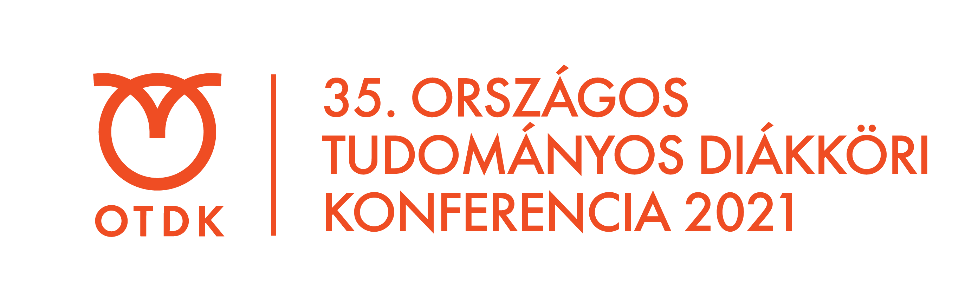 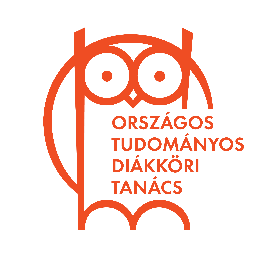 A Doktoranduszok Országos Szövetsége (DOSZ) Pszichológiai és Neveléstudományi Osztály díja egy ajándékcsomag, valamint ingyenes részvételi lehetőség a VII. Ifjú Pszichológiai és Neveléstudományi Konferencián

Pálffy Zsófia
Eötvös Loránd Tudományegyetem
Témavezetők: Farkas Kinga, Polner Bertalan
NYÍREGYHÁZA, 2021. ÁPRILIS 20-22.
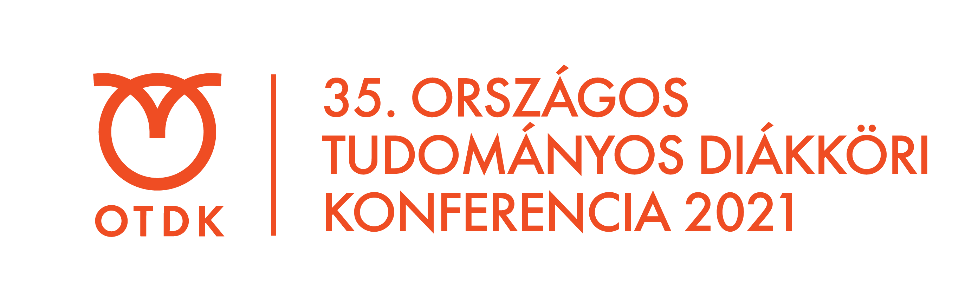 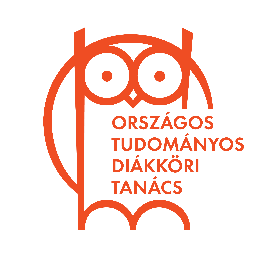 A Pro Scientia Aranyérmesek különdíja a Reménység kitűző

Mátyás Eszter
Pázmány Péter Katolikus Egyetem
Témavezető: Hargitai Rita
NYÍREGYHÁZA, 2021. ÁPRILIS 20-22.
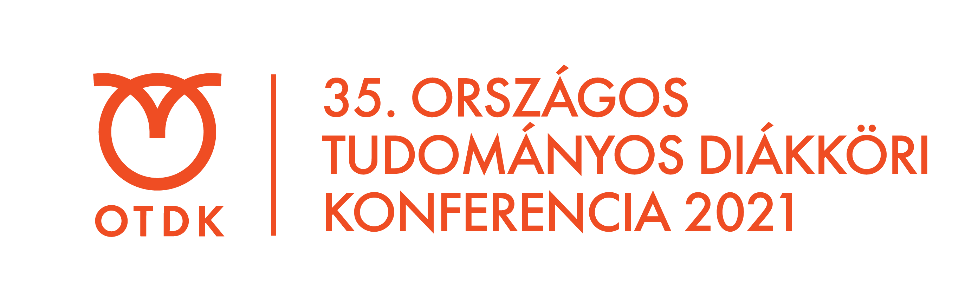 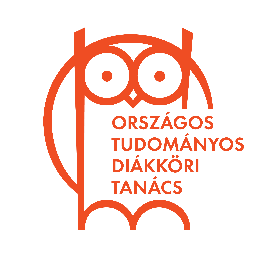 Gratulálunk a díjazottaknak, és köszönjük szépen a megtisztelő figyelmüket!
NYÍREGYHÁZA, 2021. ÁPRILIS 20-22.